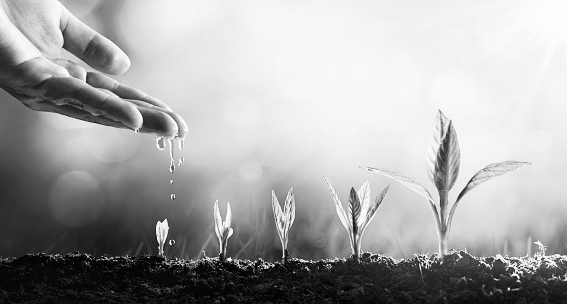 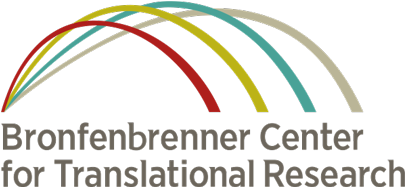 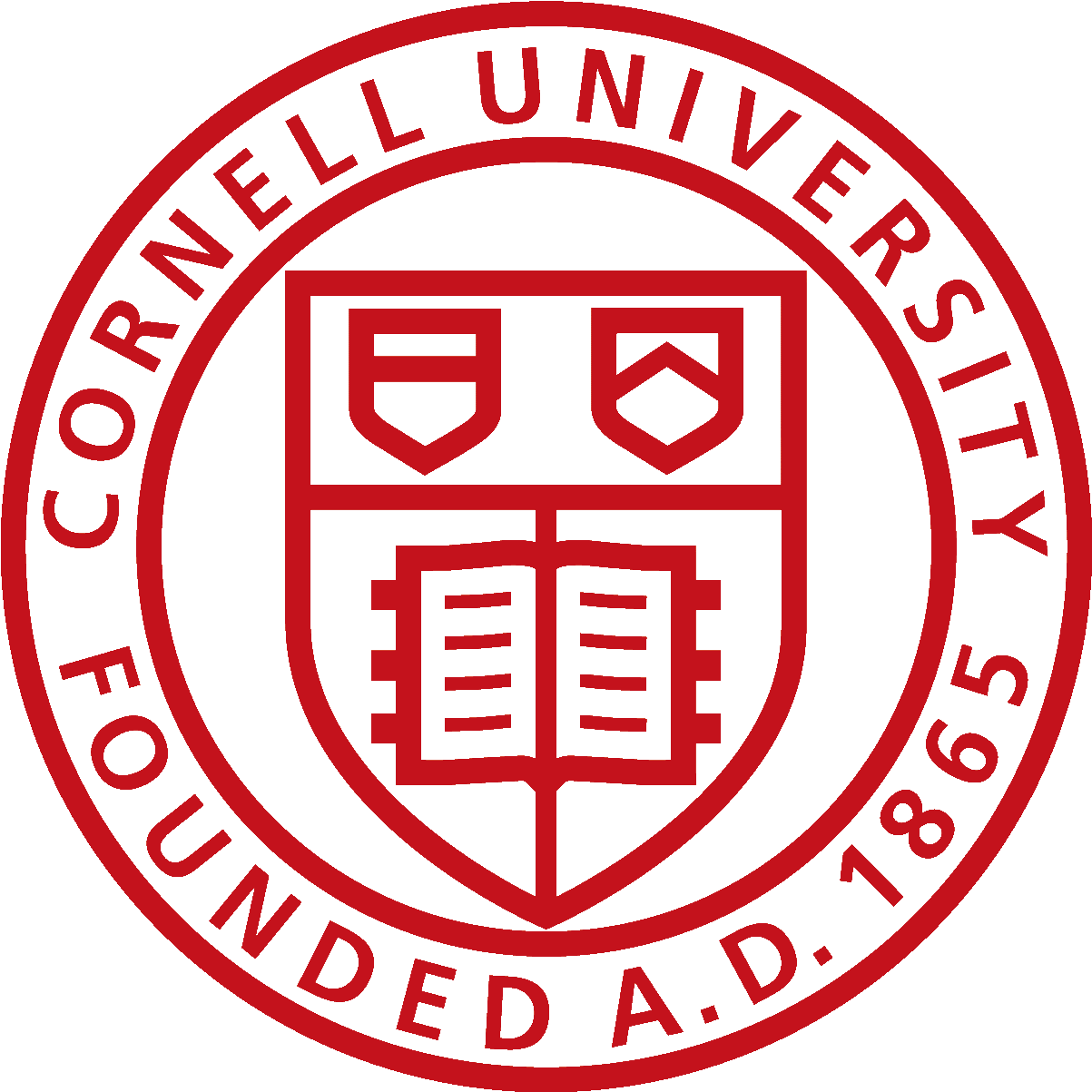 Youth Contribution as a Context for 
Purpose Development
Presented by: 
Christopher Davis, MS, LGPC
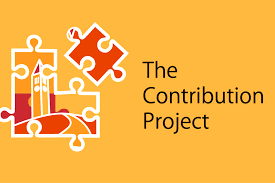 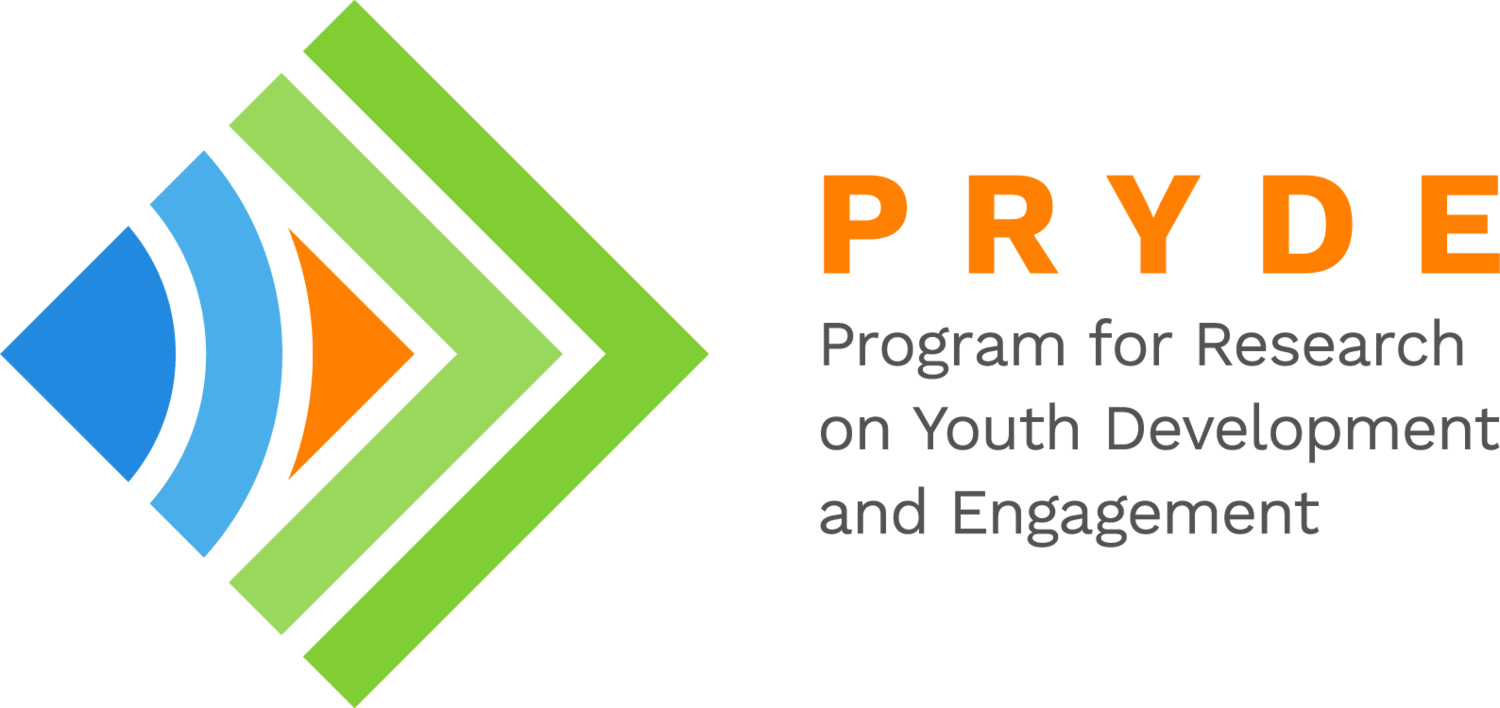 [Speaker Notes: <<add pretty background>>??? Update: pretty background added]
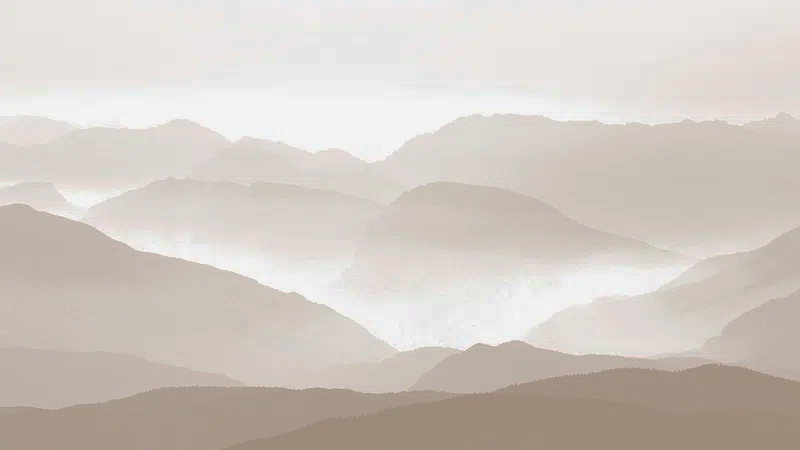 Discuss ways that youth typically engage in purpose development.

Introduce the idea that youth contribution may be a viable pathway for youth purpose development.

Explore feasible ways to promote youth contribution within our existing programs.
Objectives and Overview
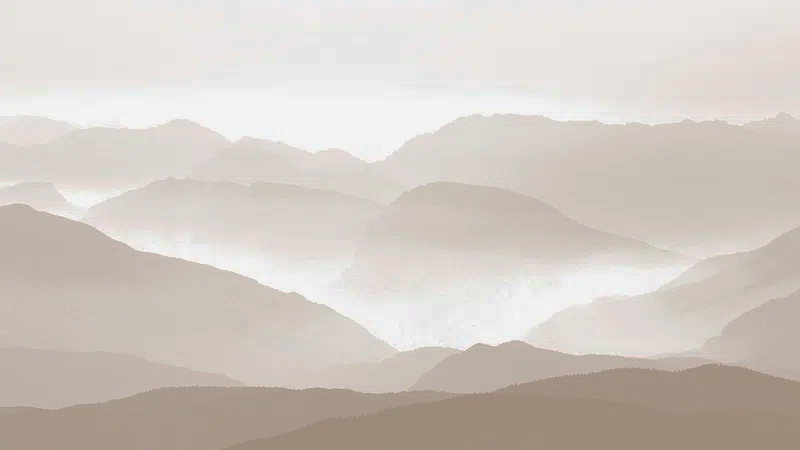 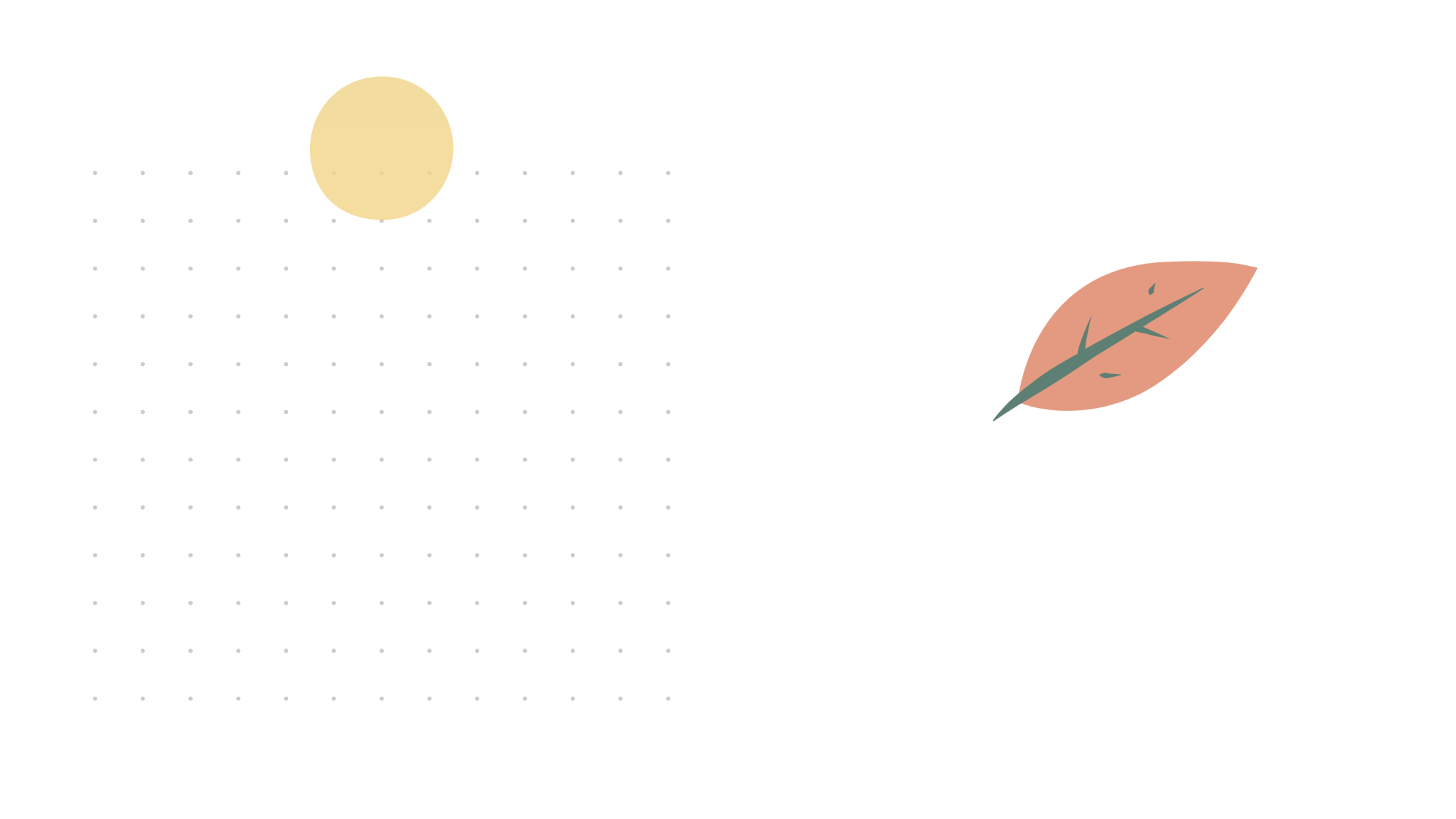 Purpose corresponds with greater health and wellbeing, but it needs to be cultivated.
Hill, P. L., Burrow, A. L., & Sumner, R. (2013). Addressing important questions in the field of adolescent purpose. Child Development Perspectives, 7(4), 232-236.
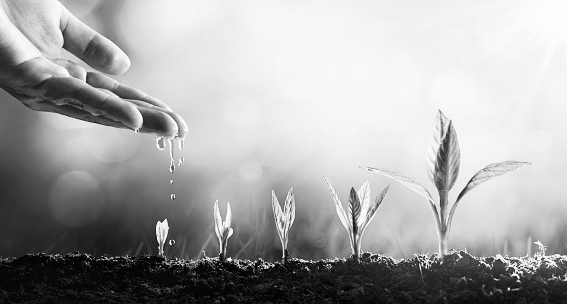 Q&A:
How do youth typically develop a sense of purpose in life?
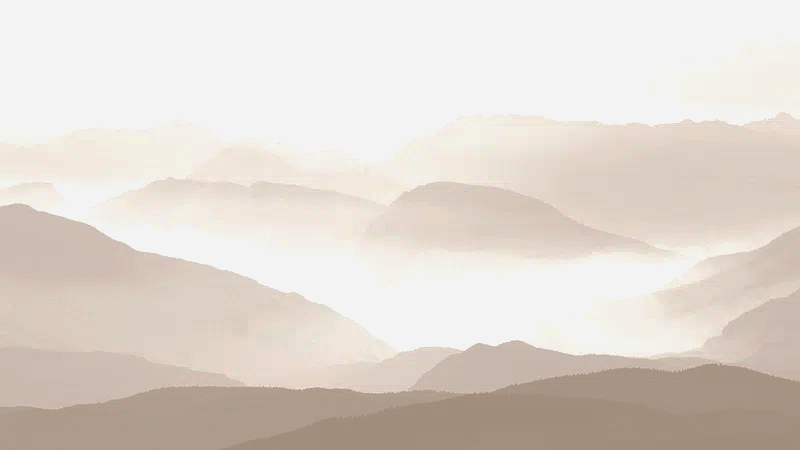 Pathways to Purpose
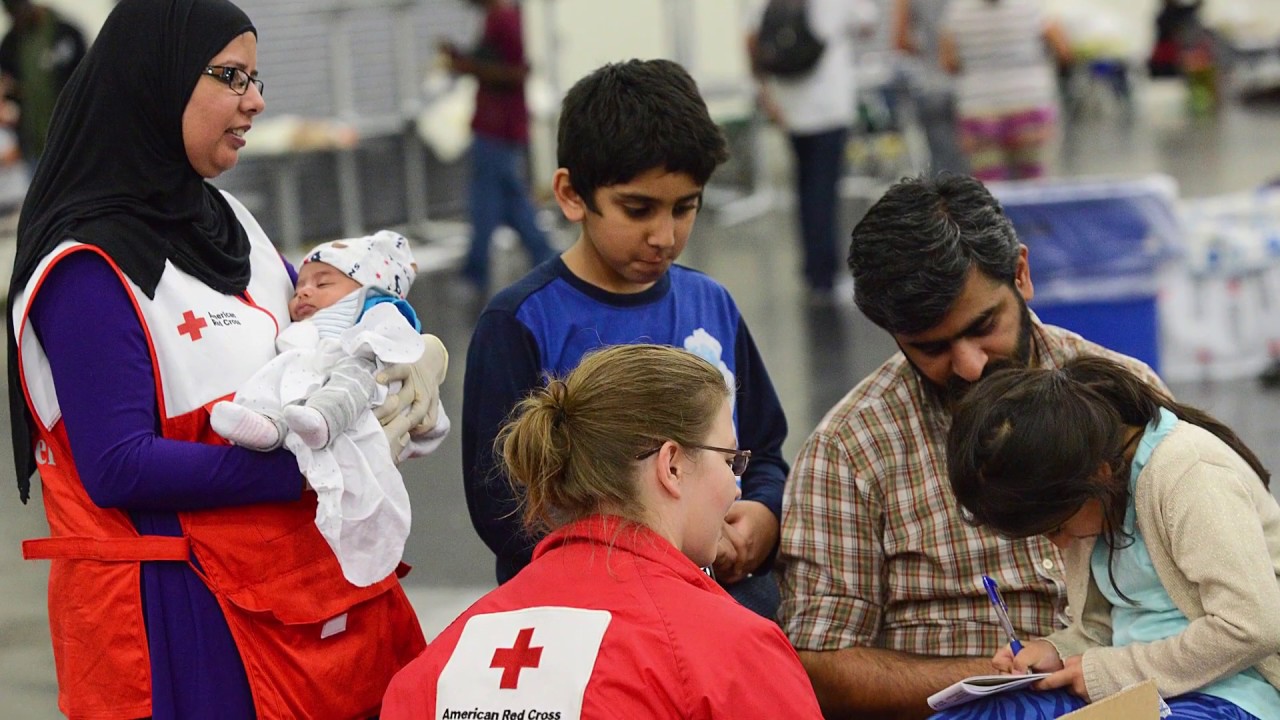 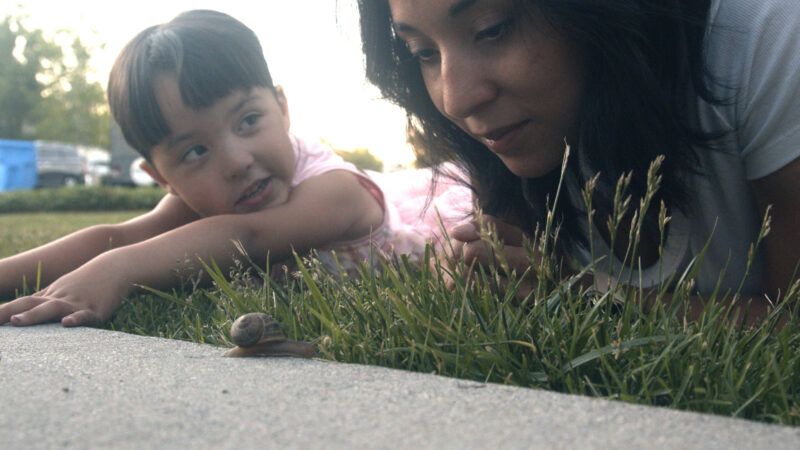 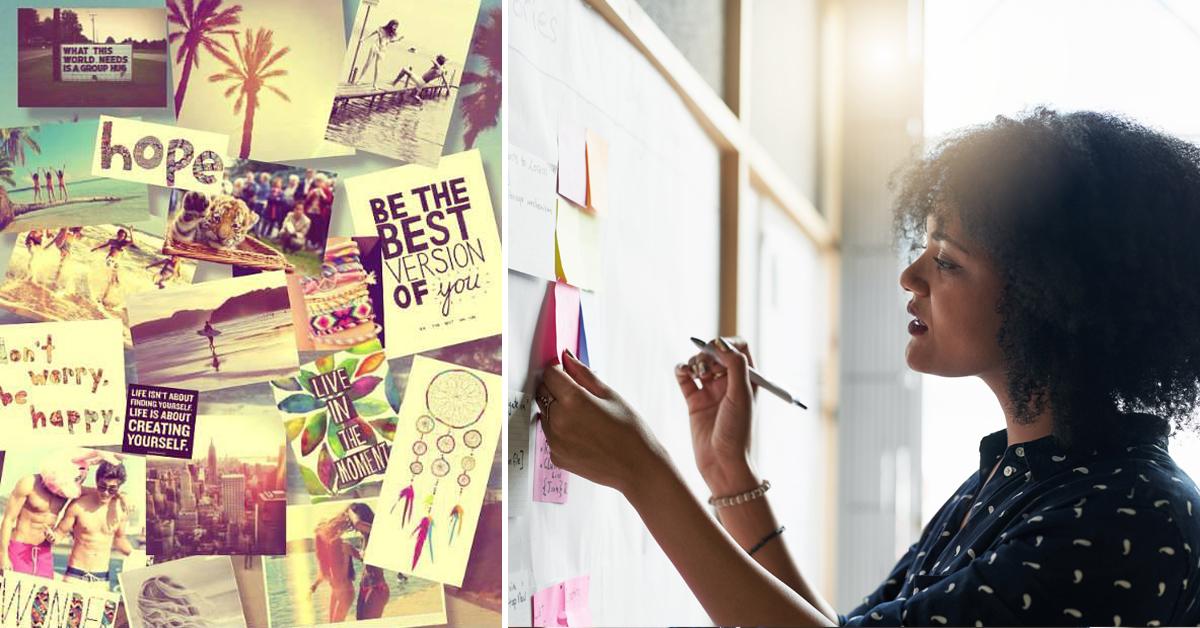 Reactive
-Reaction to an unexpected    
  experience or event.
       -This may serve to uncover a life  
         direction of how one believes  
         they can be a service to  
         themselves or others.
Social Learning
-Observing purposeful others.
    - By watching how committed 
      others are to their purpose in life,  
      one may internalize those 
      behaviors and efforts.
Proactive
-Sustained engagement in goals that one feels connected to.
    - Through this, one may internalize 
       what goes on in these experiences 
       as personally meaningful, thus     
       uncovering a sense of purpose.
Hill, P. L., Sumner, R., & Burrow, A. L. (2014). Understanding the pathways to purpose: Examining personality and well-being correlates across adulthood. The Journal of Positive Psychology, 9(3), 227-234.
[Speaker Notes: ***Preface by mentioning the clinical precedence of these types of models…. Try to bifurcate from goals…?]
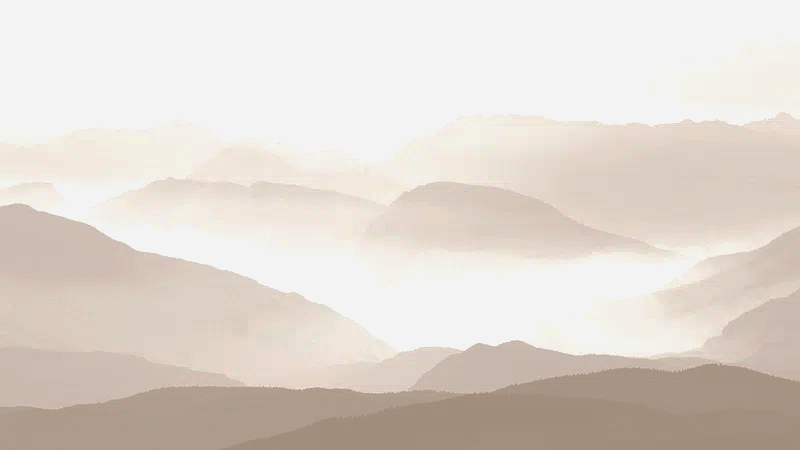 Marketing Channel 2
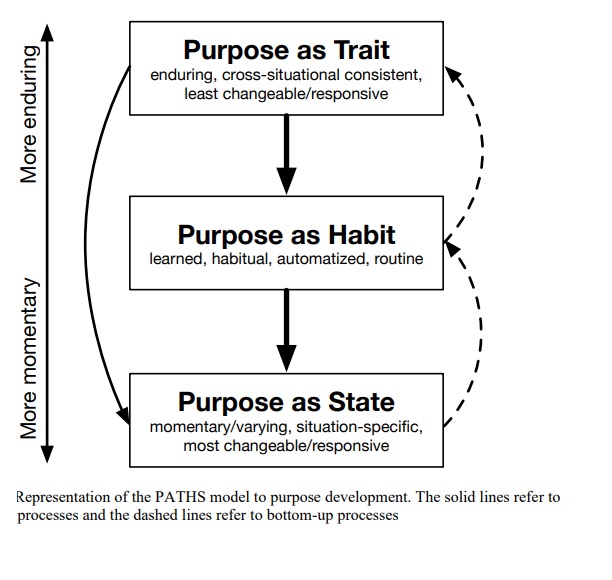 How will you reach you
target consumers?
How will you reach you
target consumers?
PATHS Model to Purpose Development
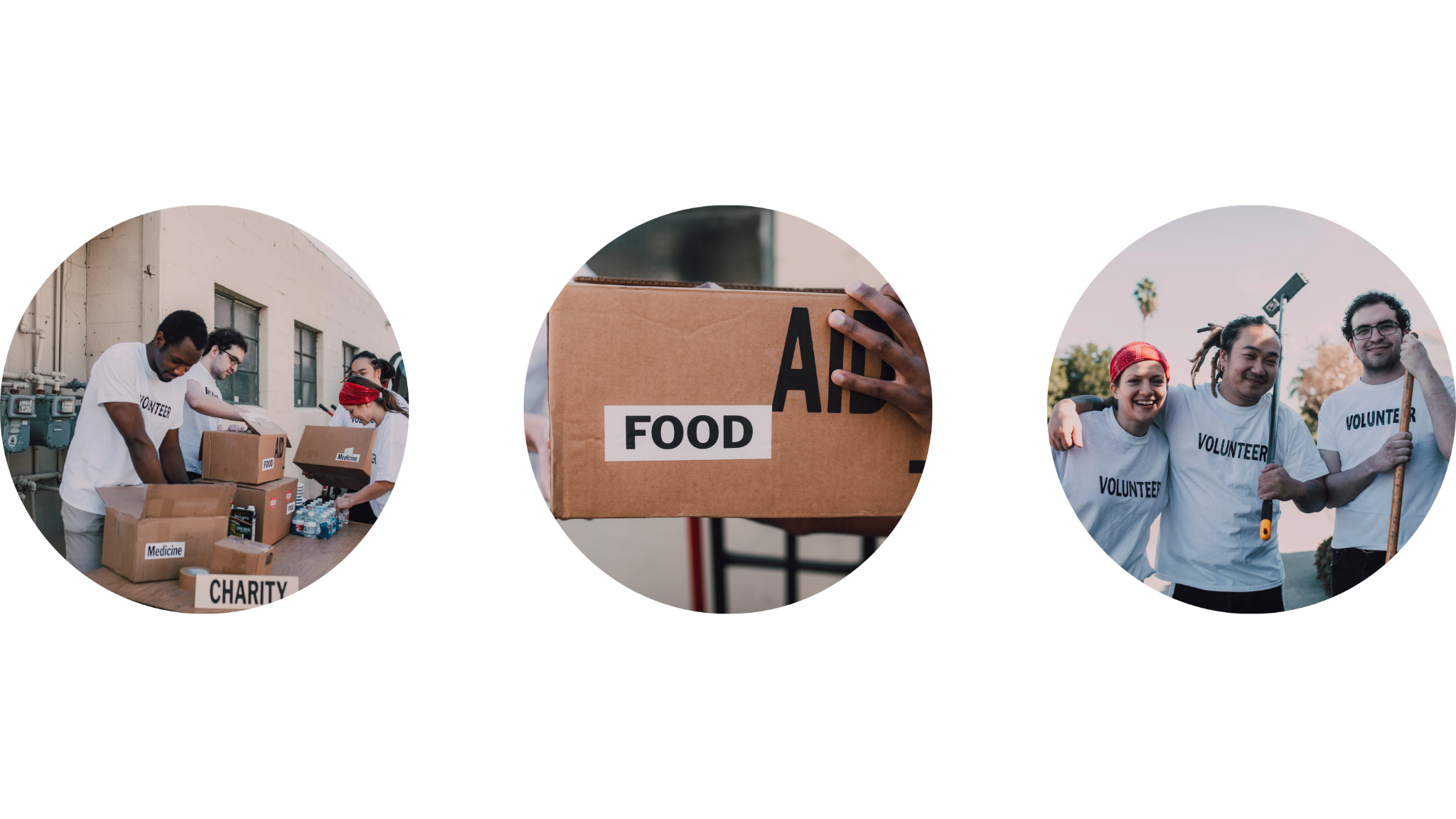 Hill, P., Pfund, G. & Allemand, M. (2023). The PATHS to Purpose: A New Framework toward Understanding Purpose Development. Current Directions in Psychological Science.
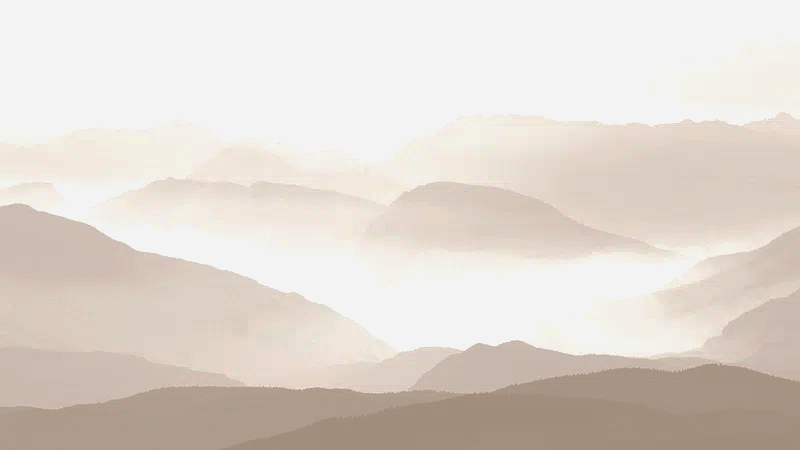 My pitch to you:

Youth contribution may be a worthwhile avenue to support youth purpose development!
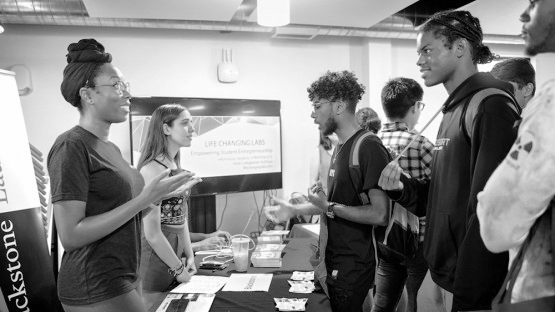 Background on Contribution
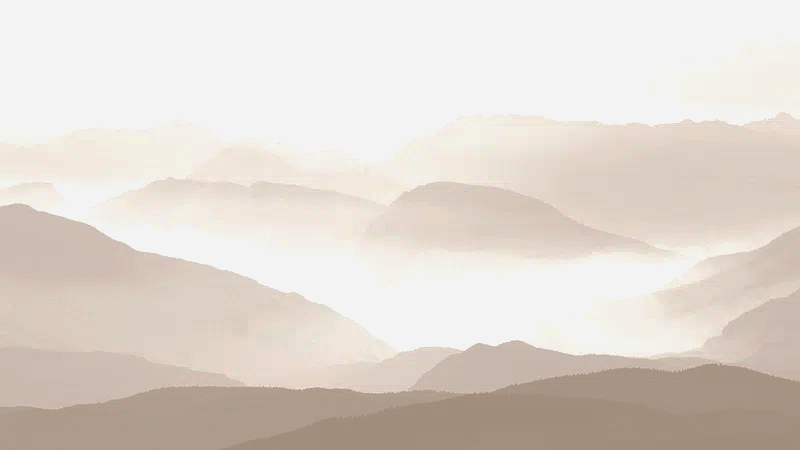 A contribution is something that adds value to you and the community around you.
What is contribution?
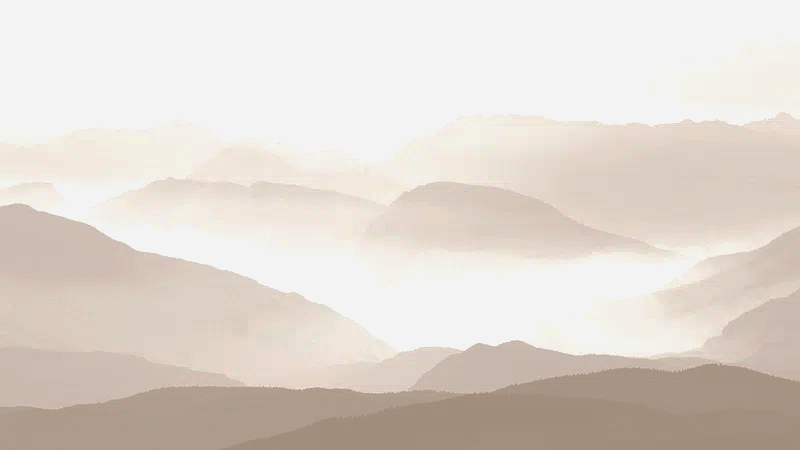 Psychosocial benefits of contribution
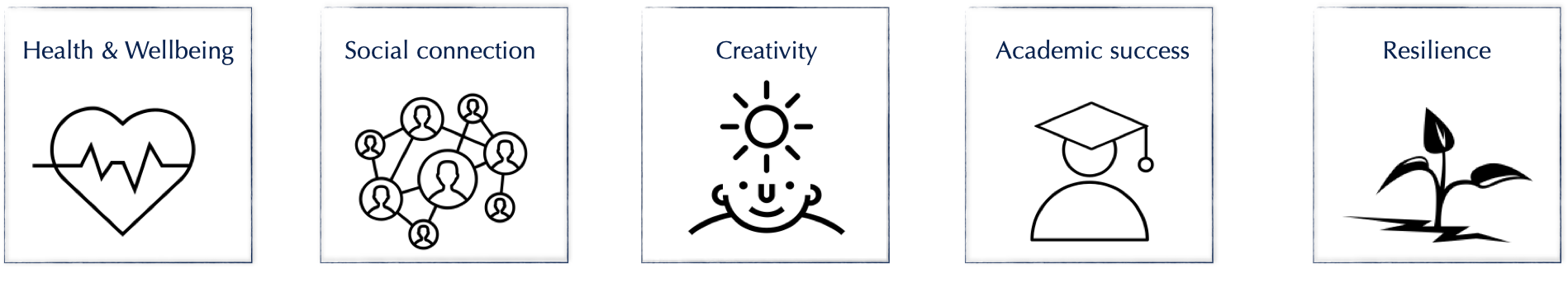 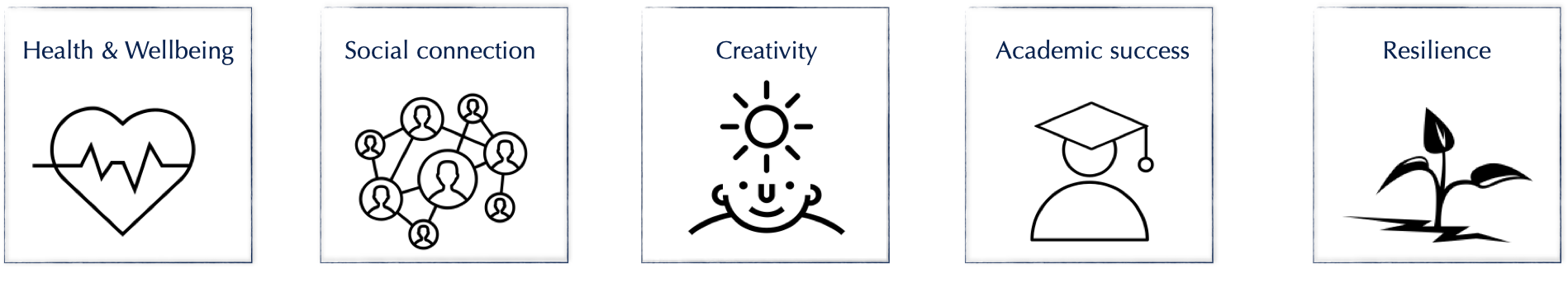 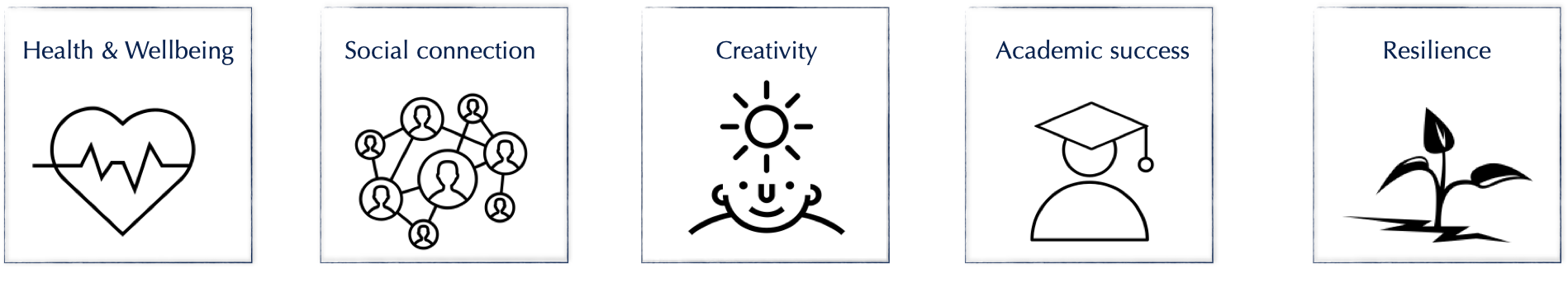 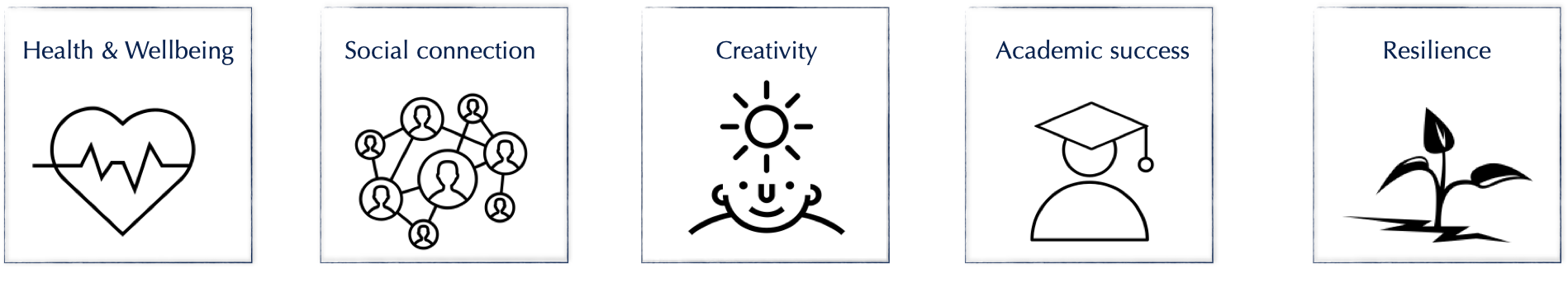 Goal-Setting
Sense of Purpose
Social Connection
Health & Wellbeing
Fuligni, A. J. (2019). The need to contribute during adolescence. Perspectives on Psychological Science, 14(3), 331-343.
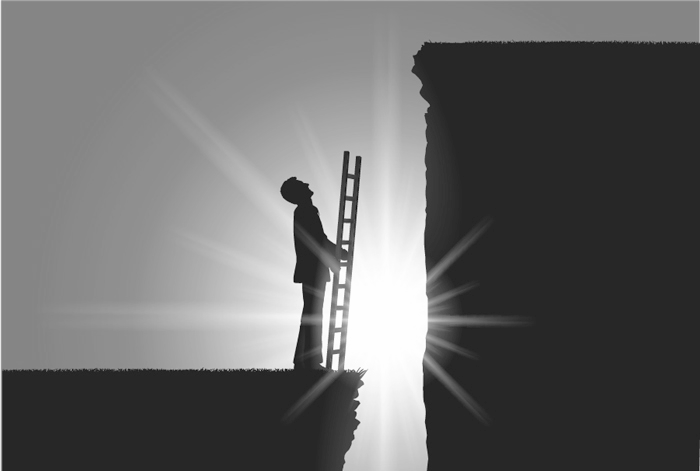 Q&A:
What are some Common Barriers to Youth Contribution?
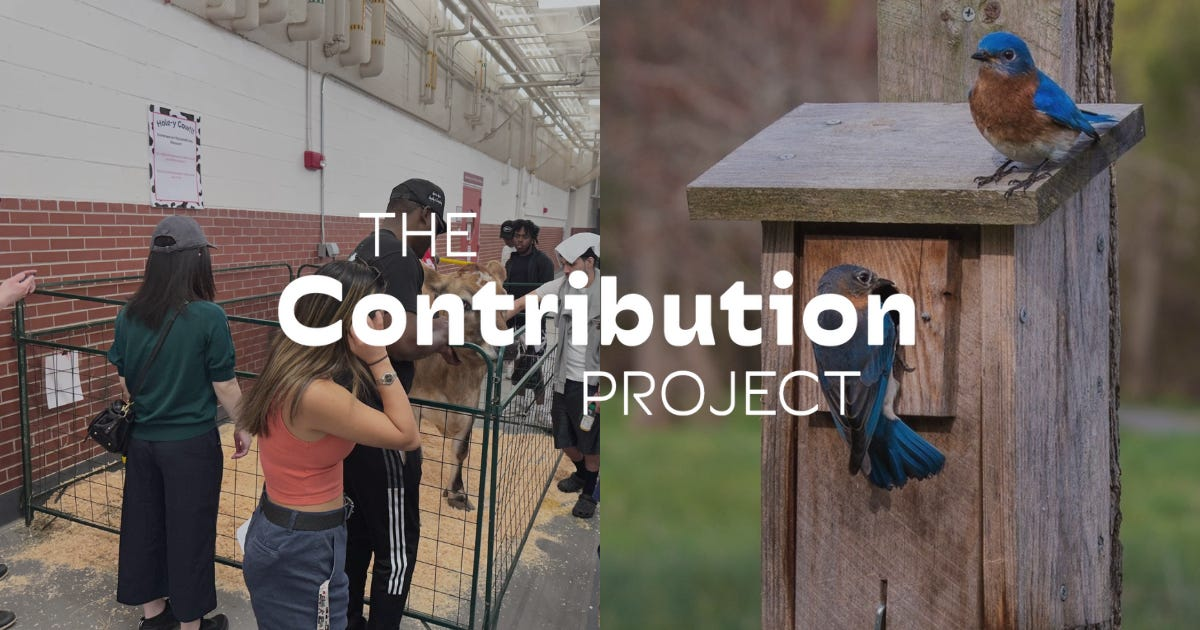 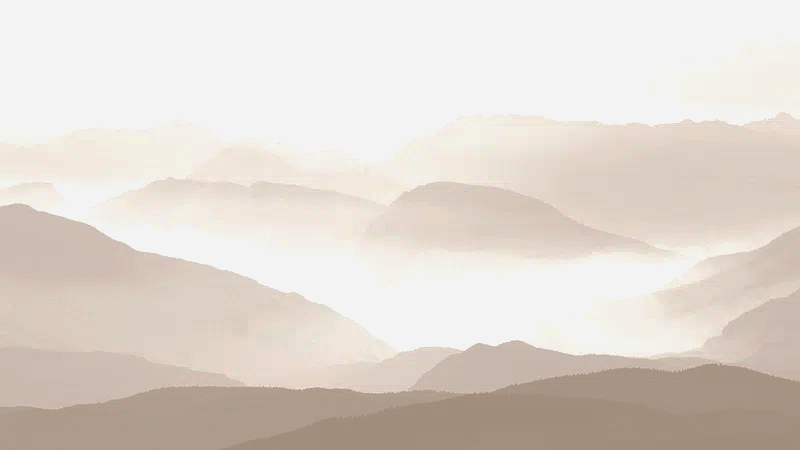 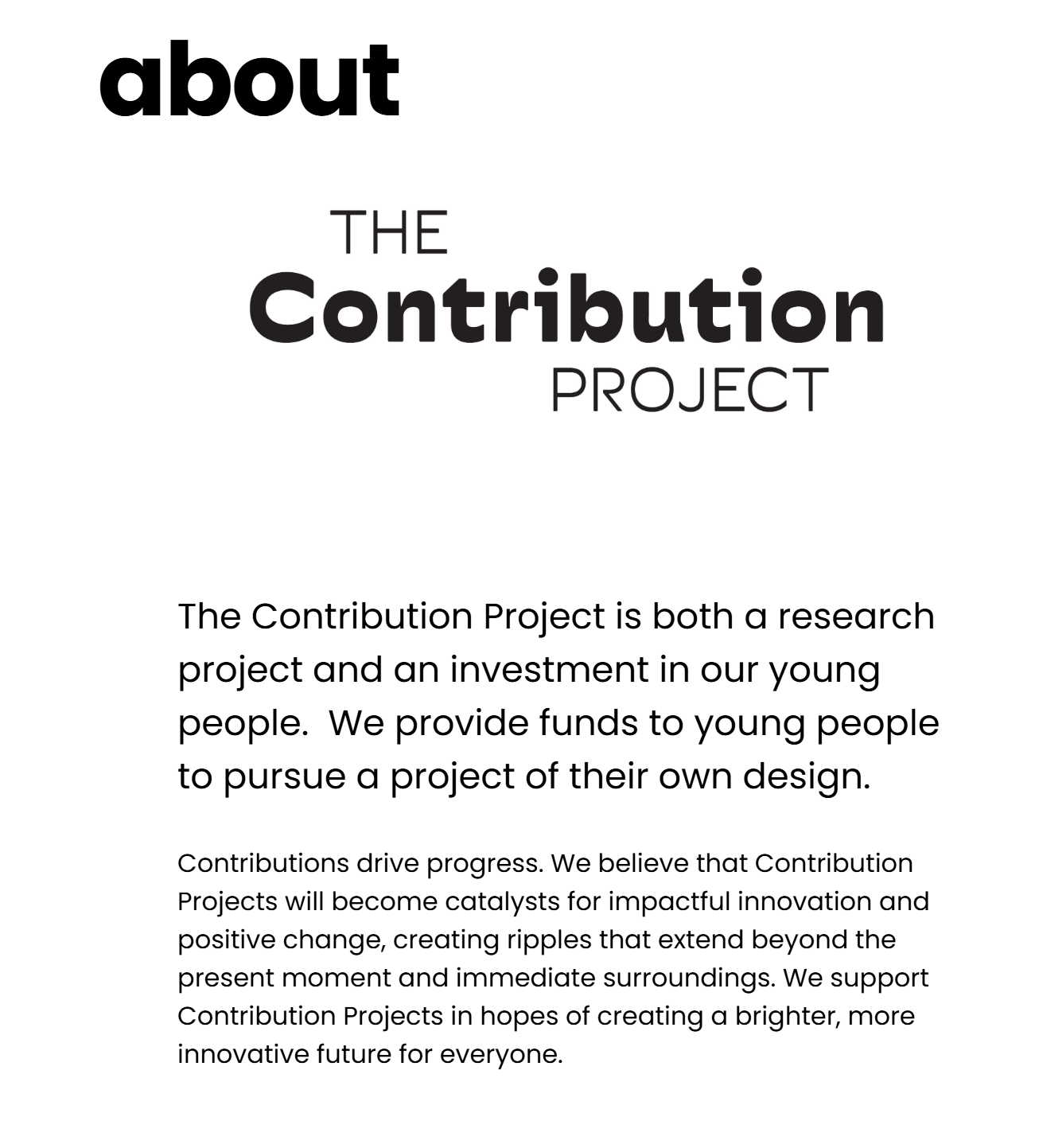 What is 
The Contribution Project?
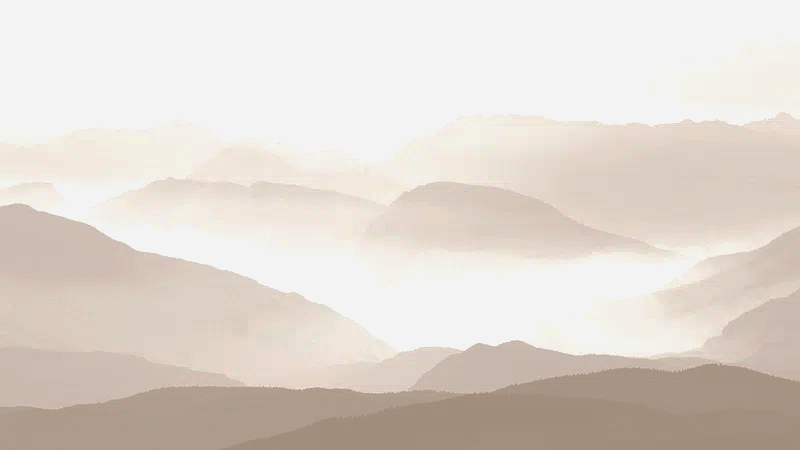 Who is it for?
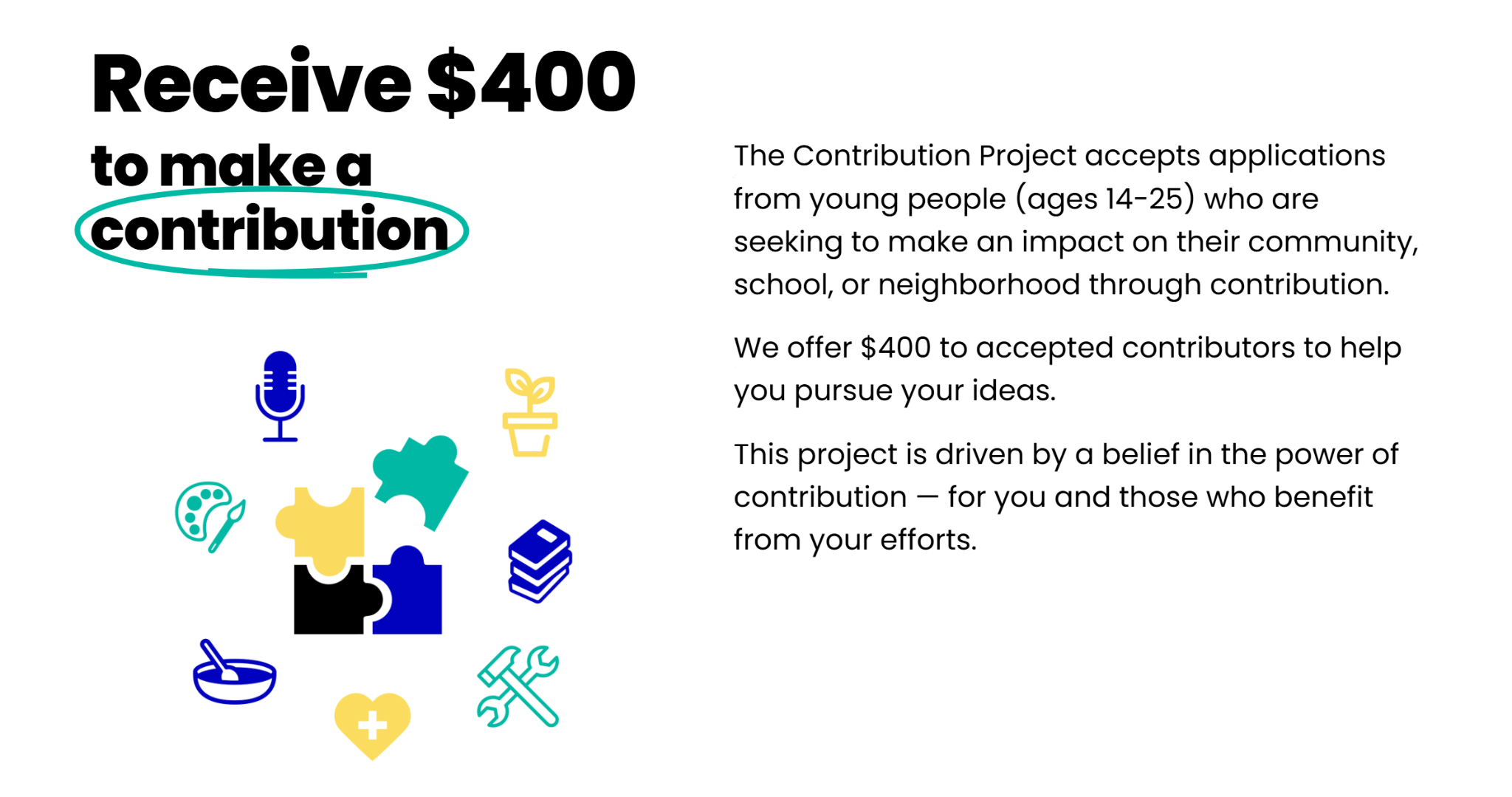 Who is it for? (cont.)
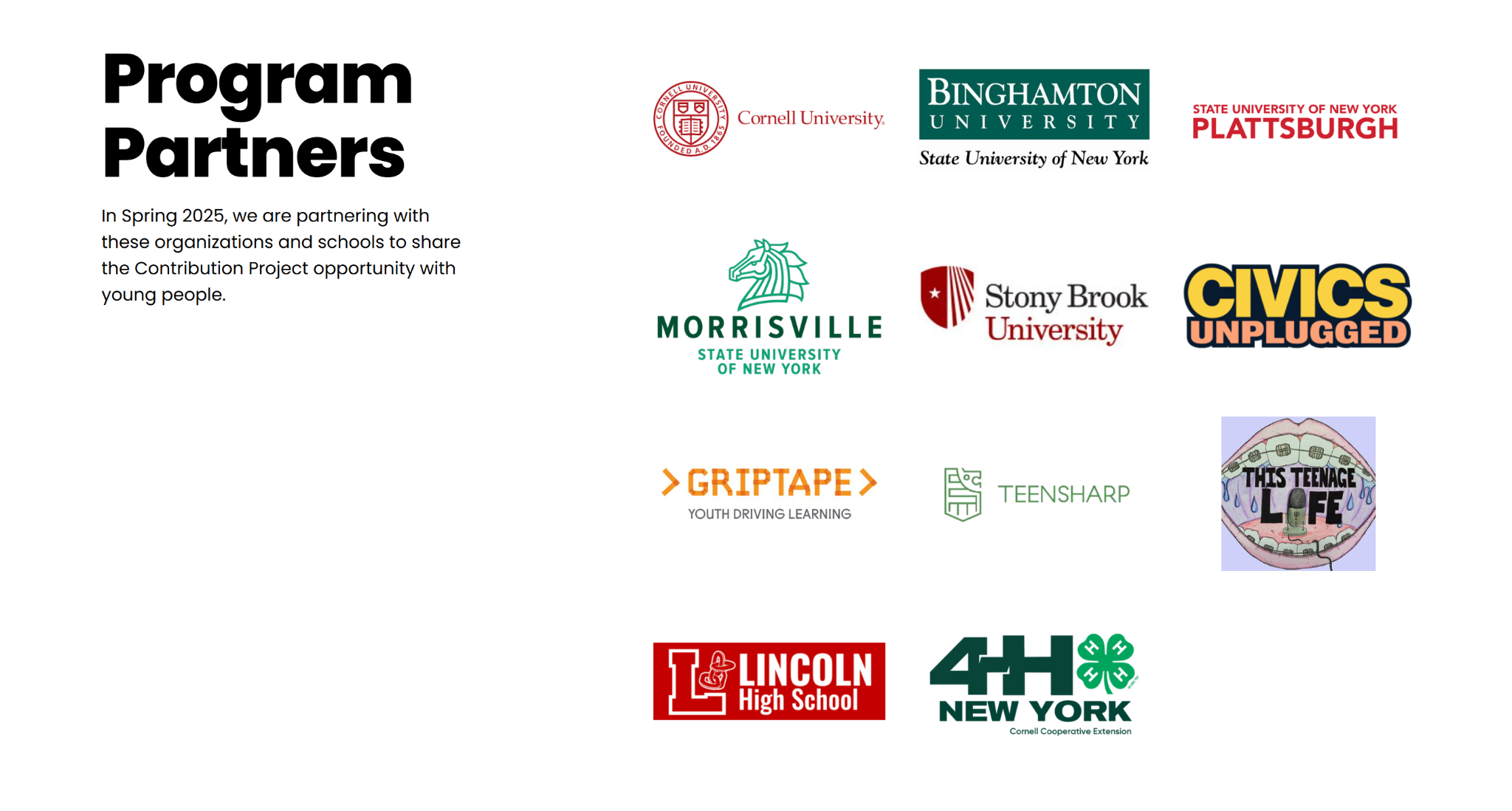 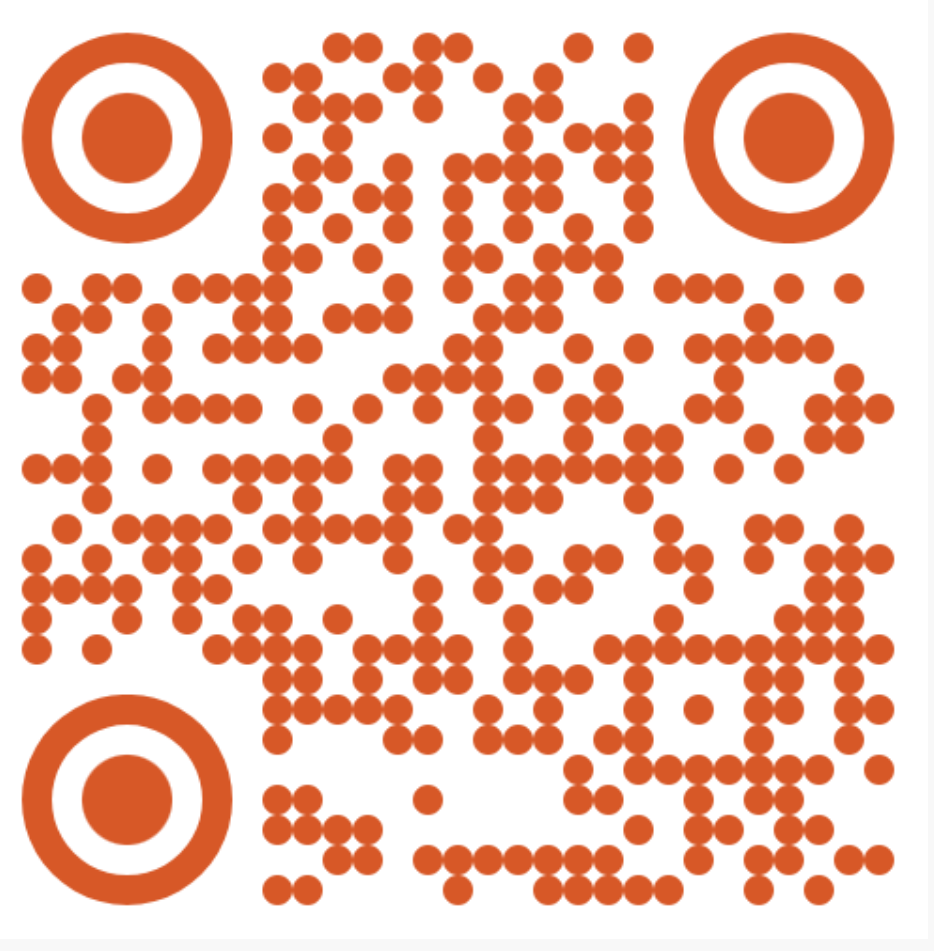 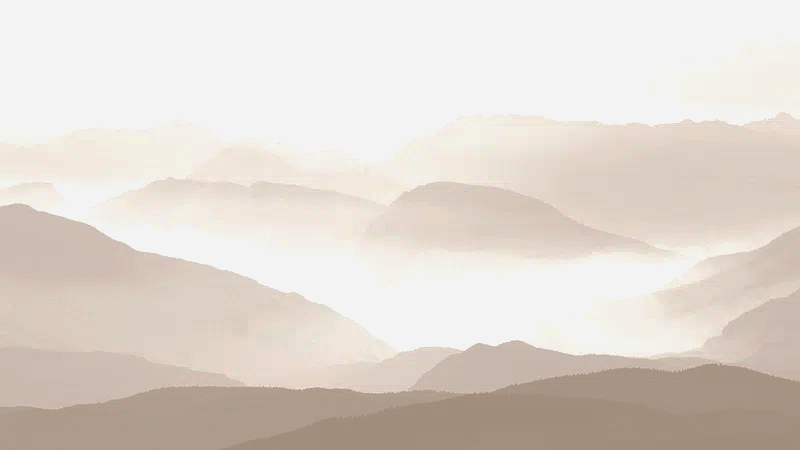 What Do Contributors Do?
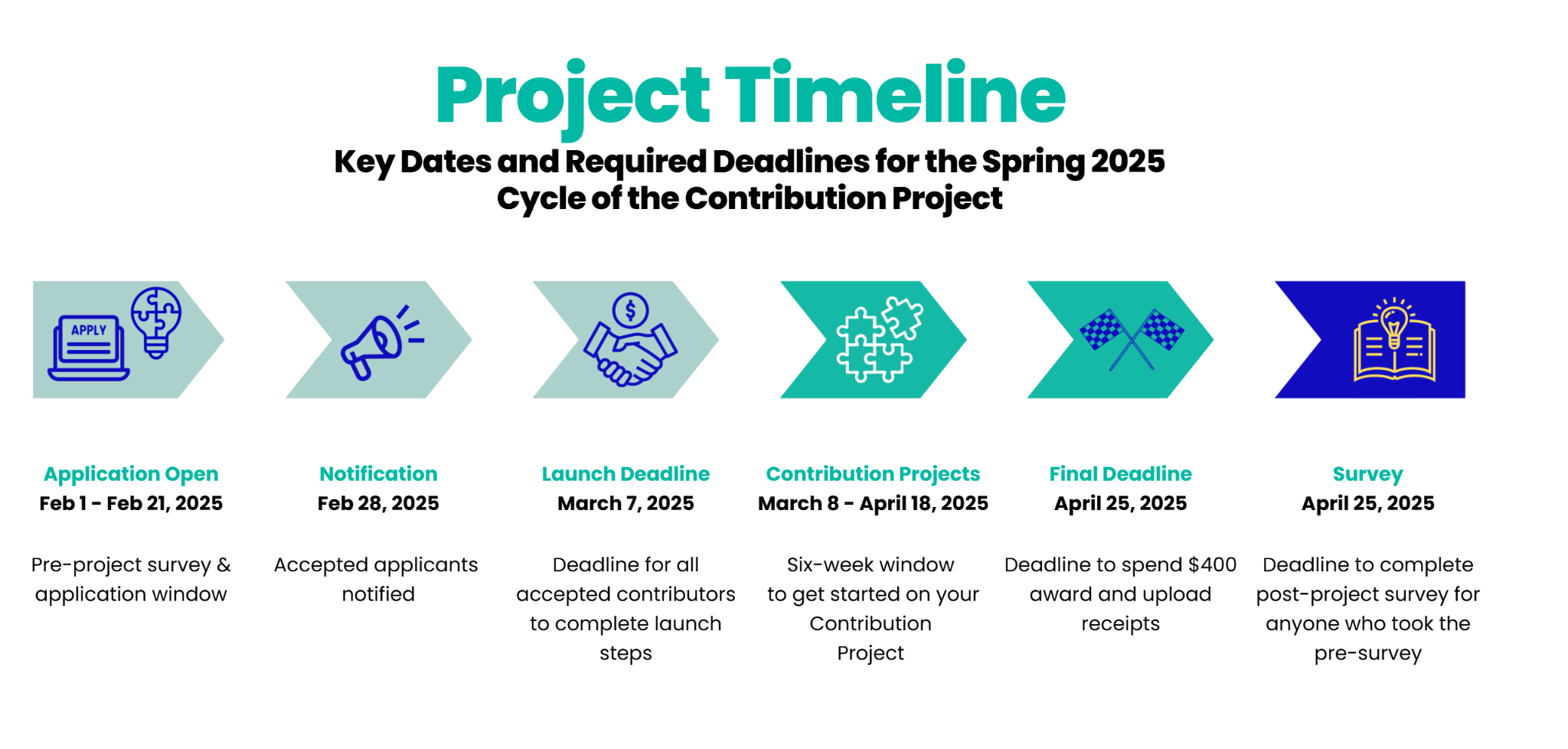 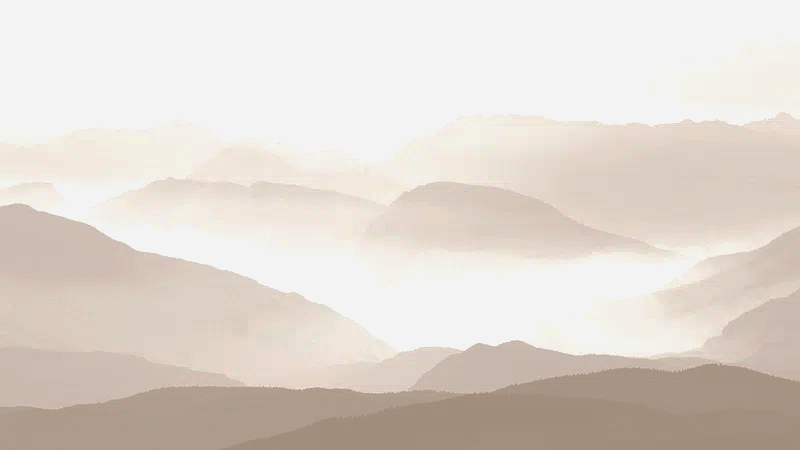 What’s the catch?
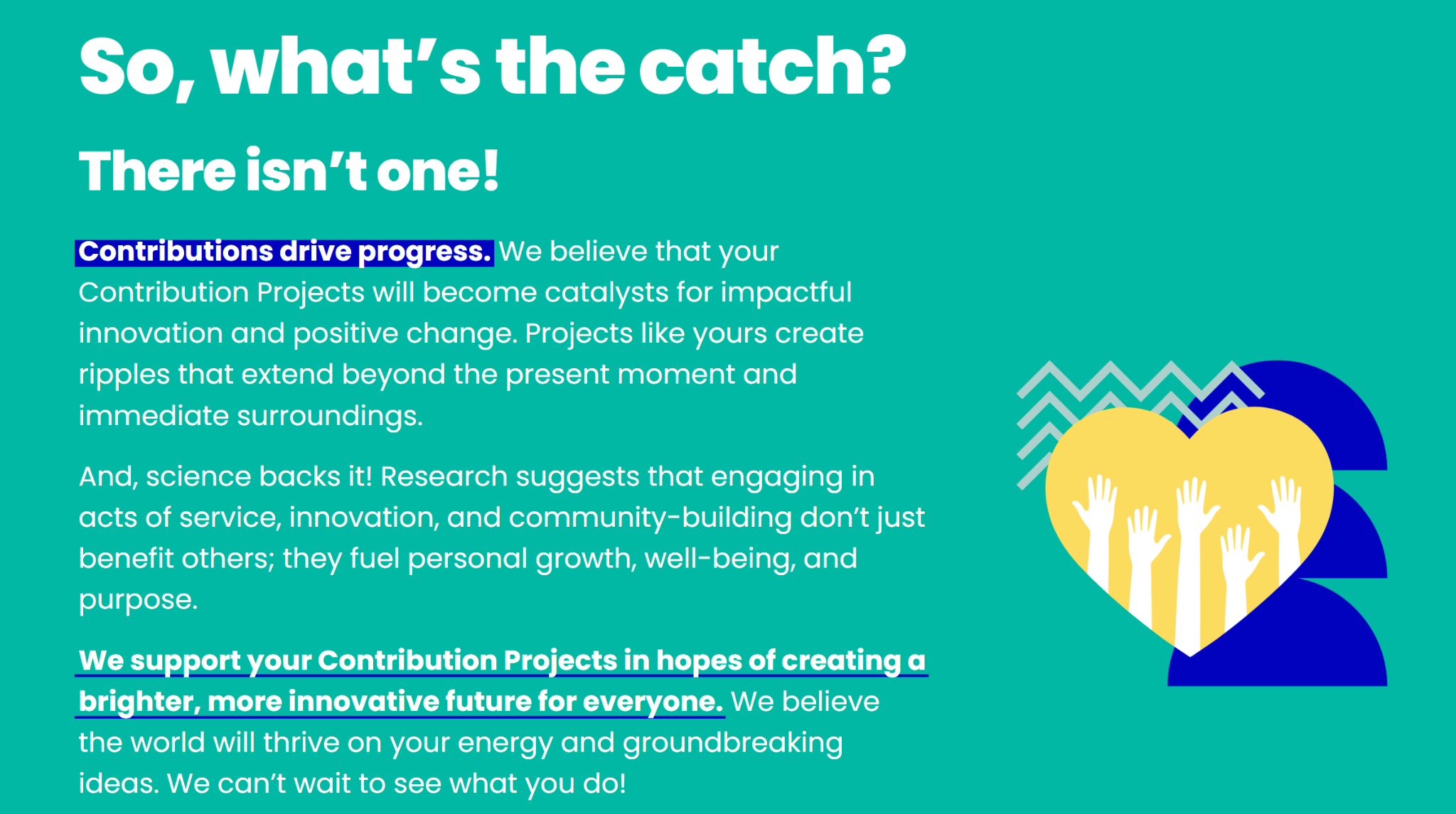 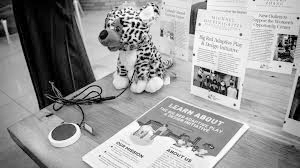 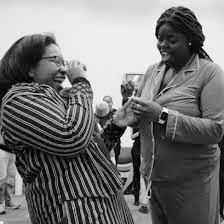 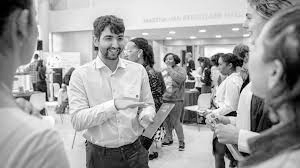 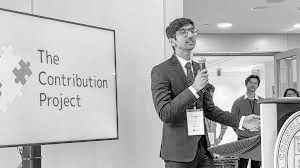 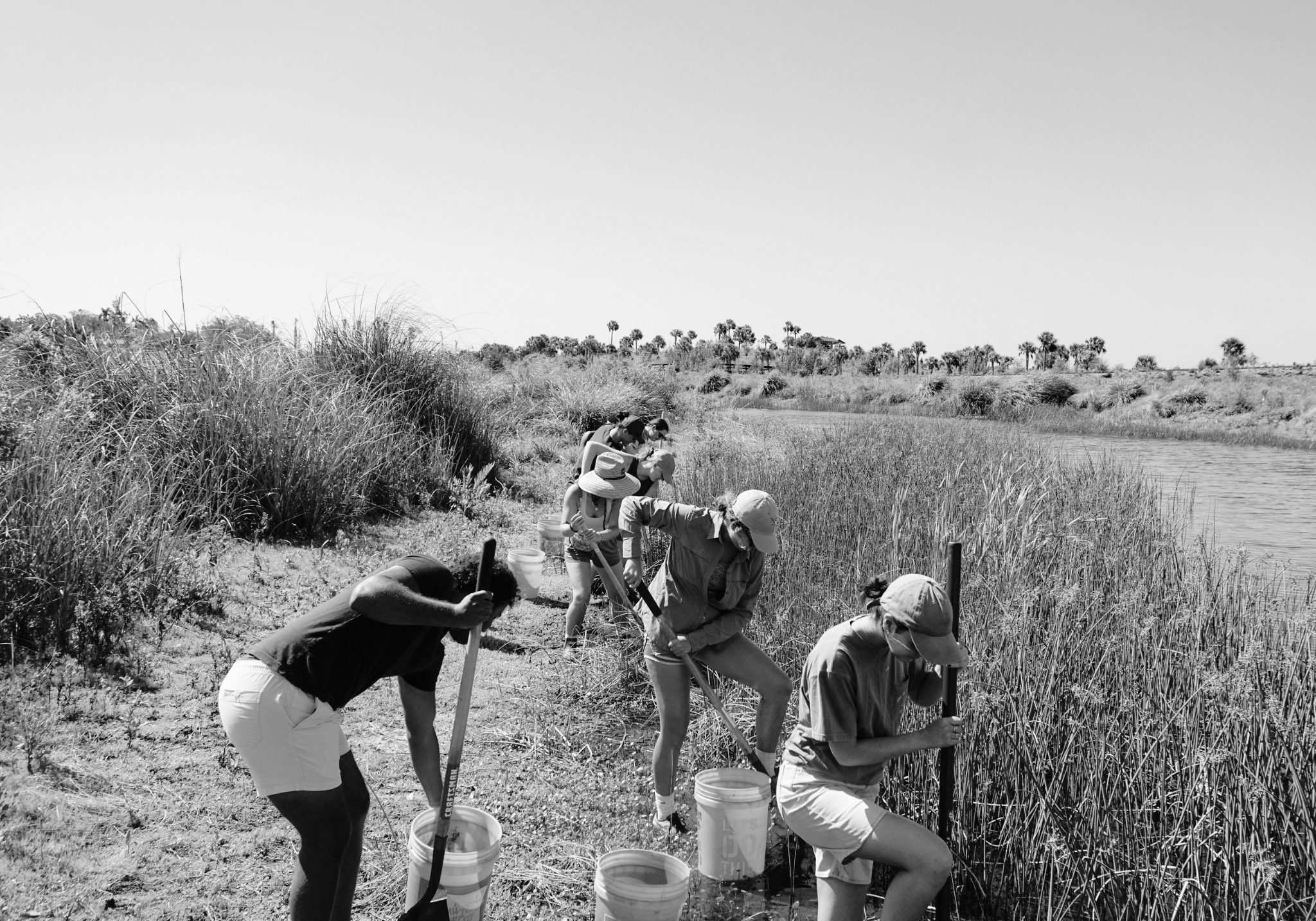 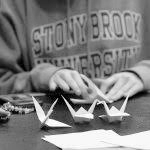 Preliminary Findings from a Past Contribution Project
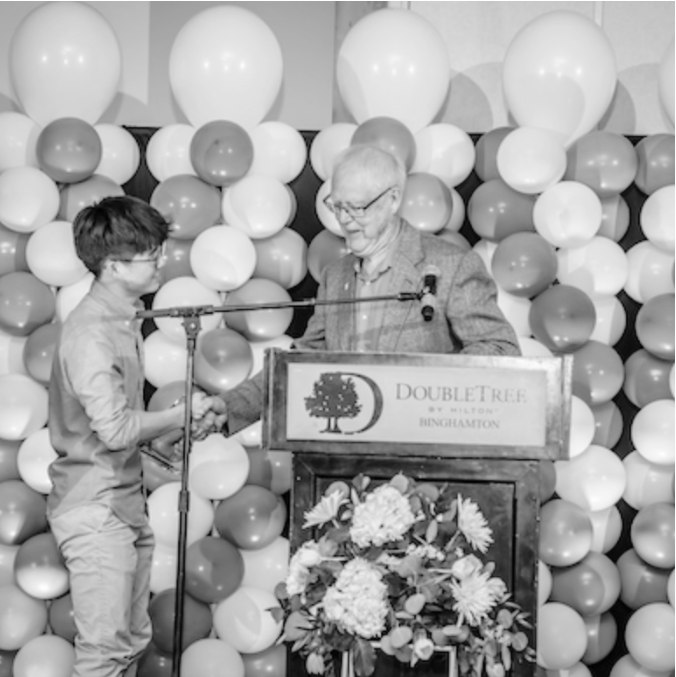 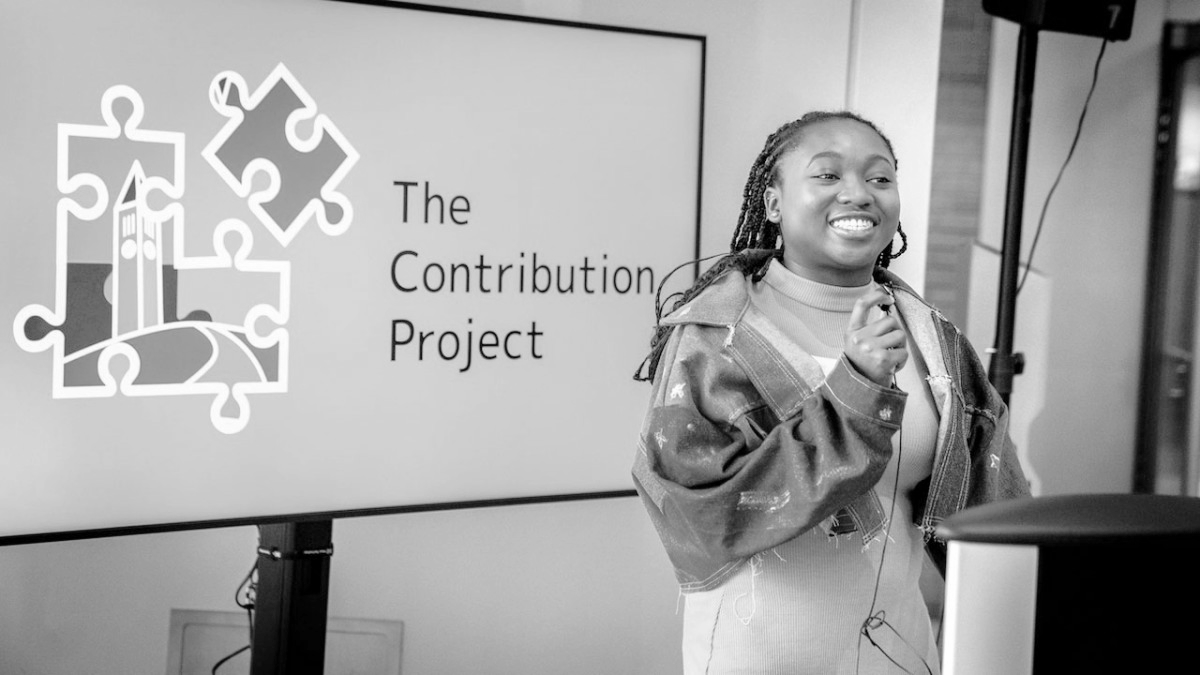 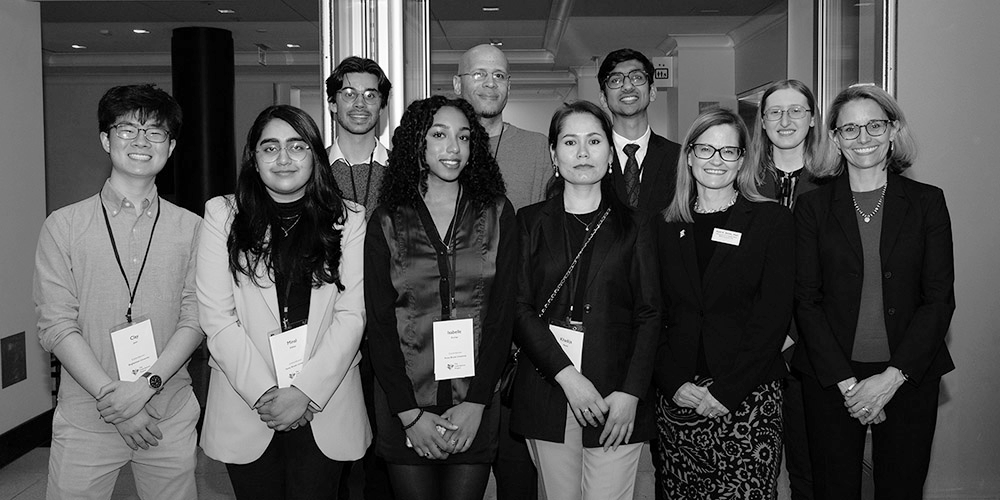 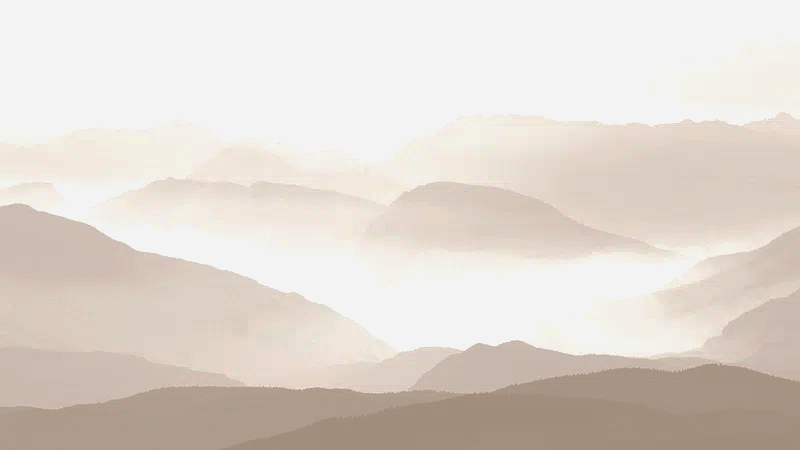 “Did you work on your contribution at all today?”
“Today, did you make any new contributions, apart from the main contribution you proposed for this project?”
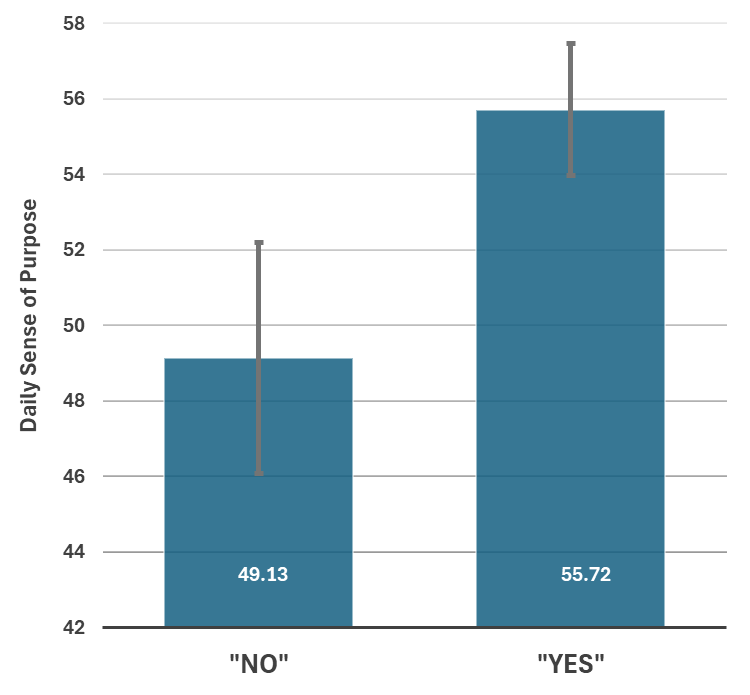 ***
**
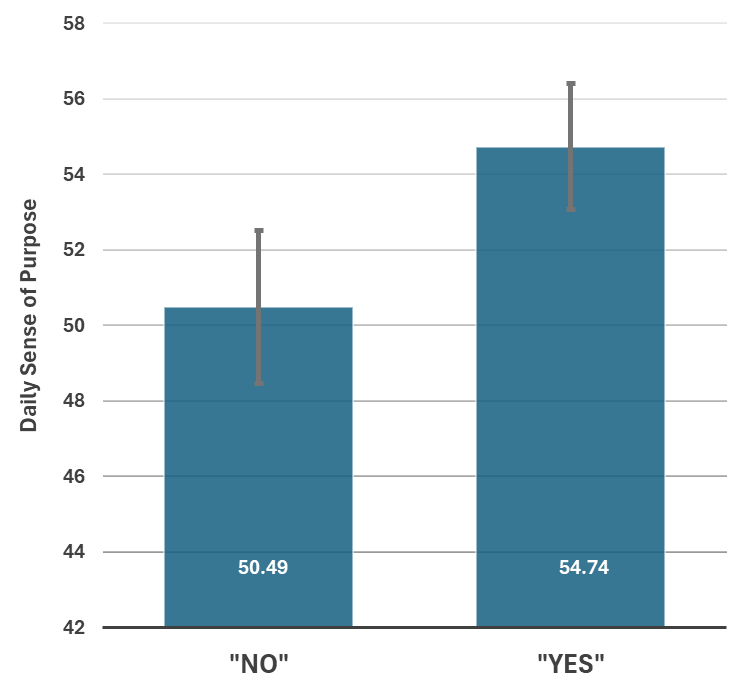 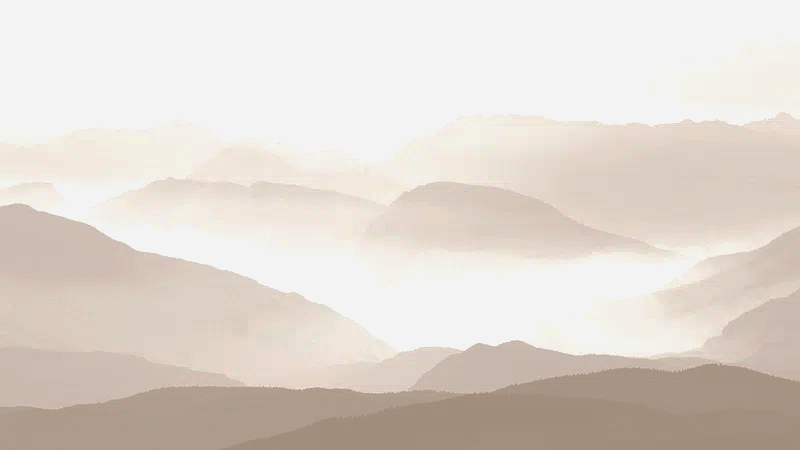 “How did it feel to work on your contribution today?”
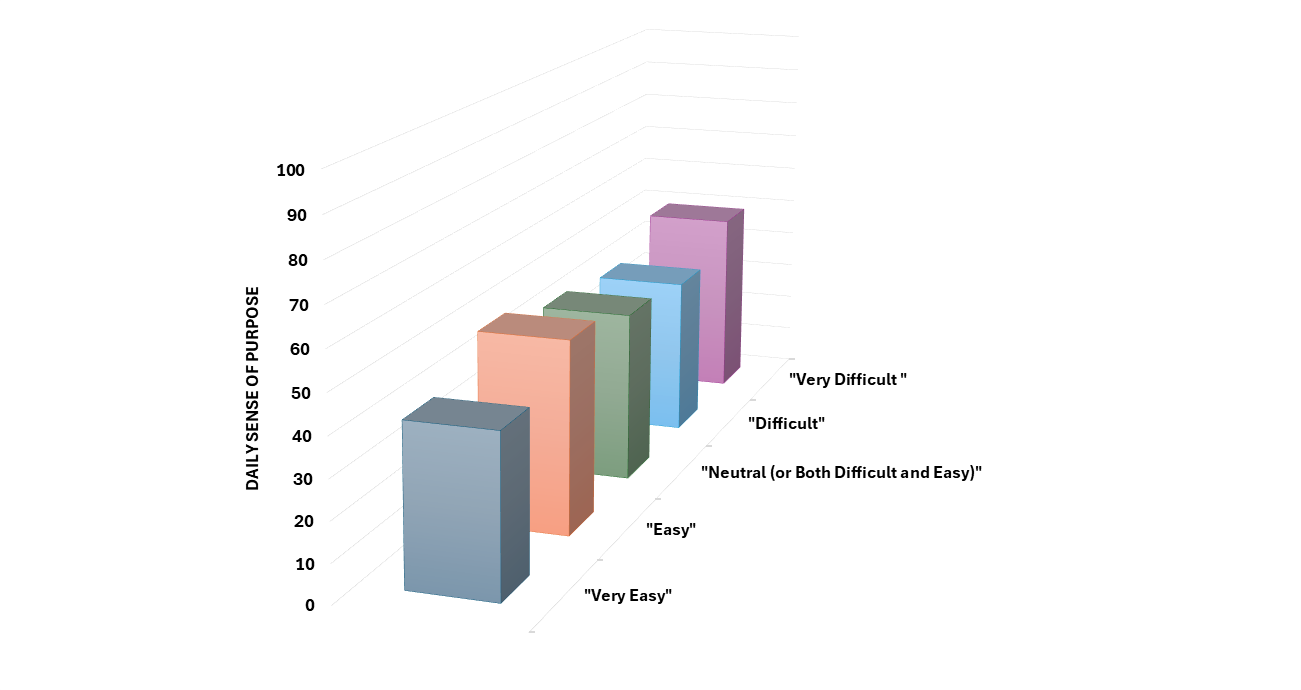 ns
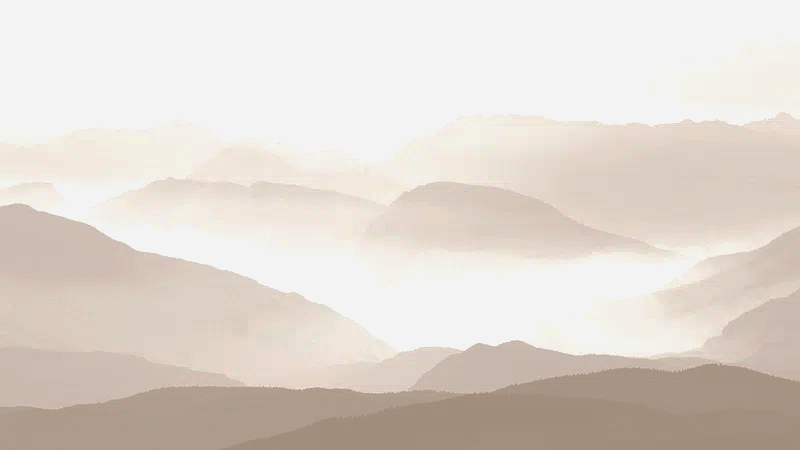 “How much progress do you feel you made on your contribution today?”
“How close do you feel you are to accomplishing the contribution you originally proposed?”
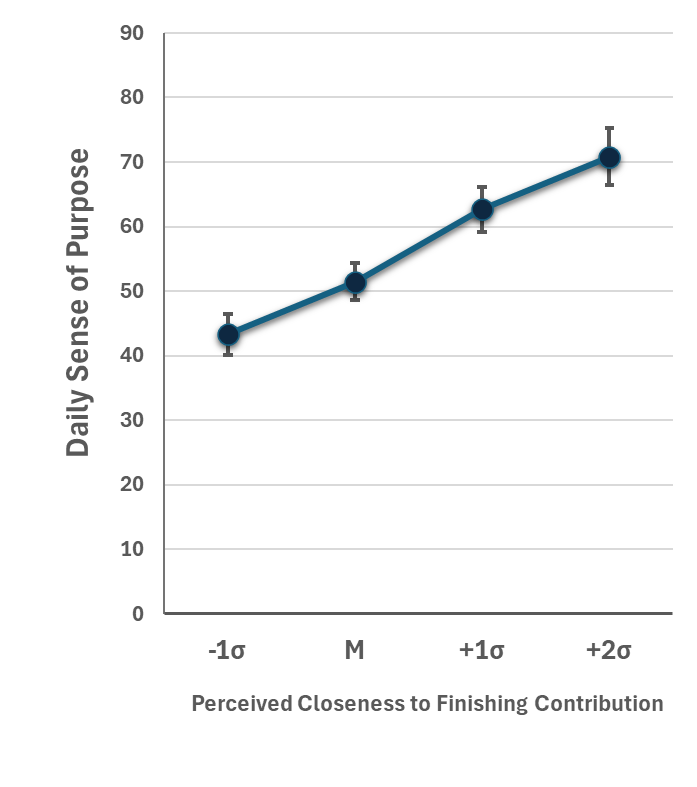 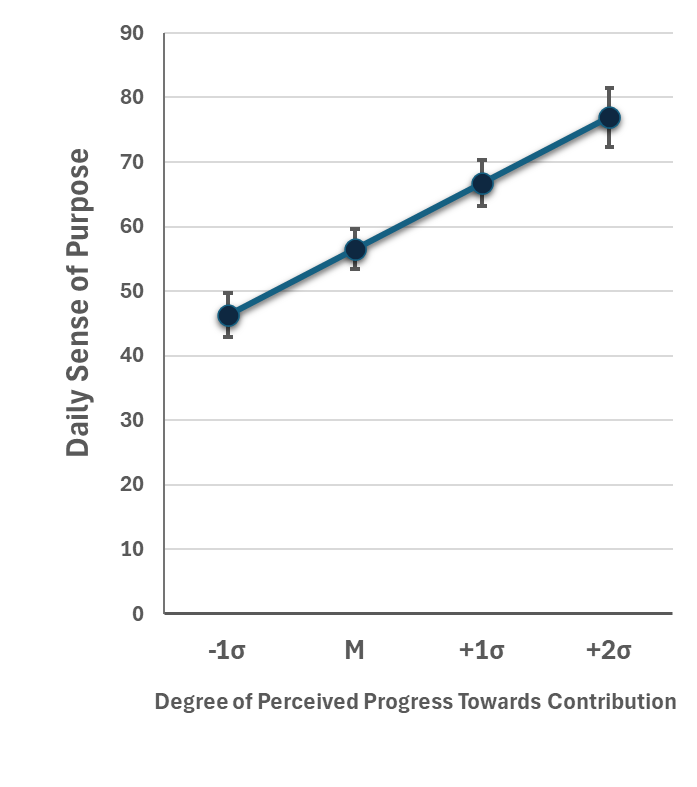 ***
***
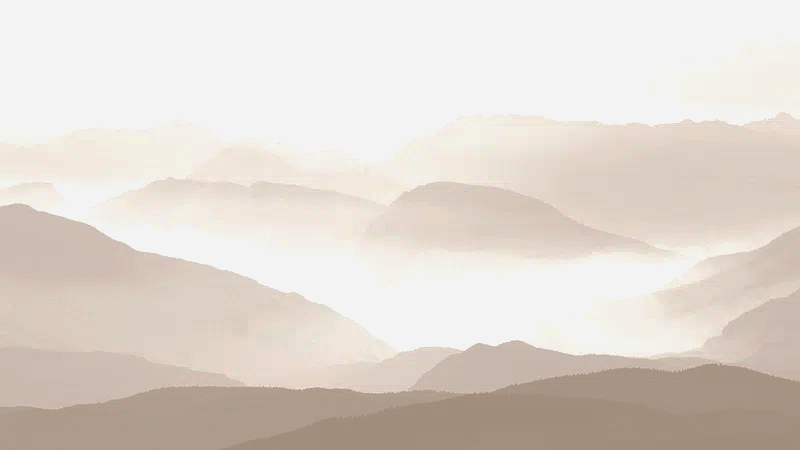 I’m Almost Finished and I’m Still Making Progress
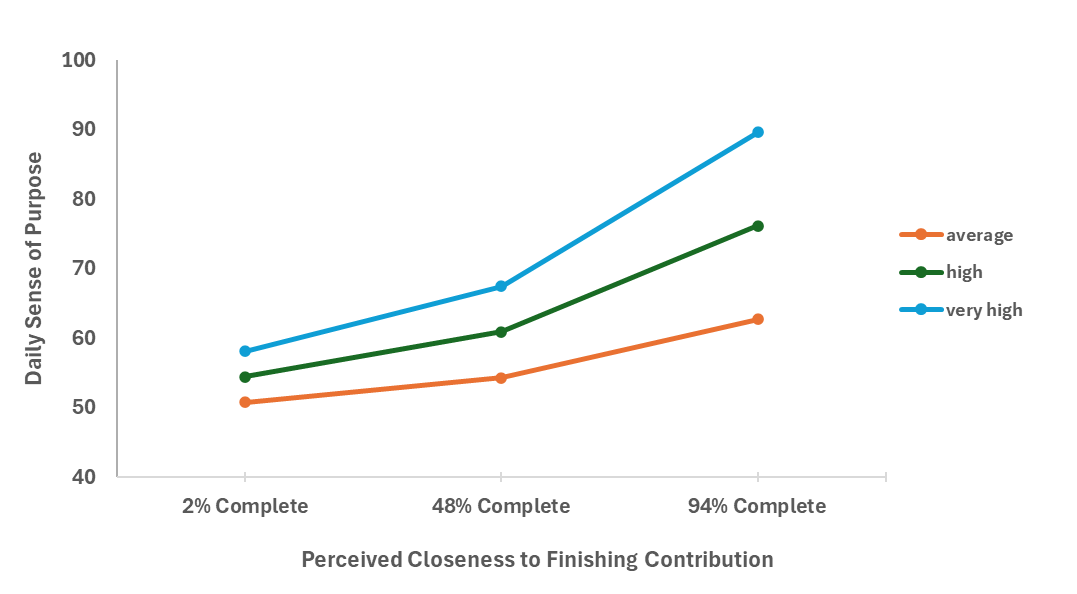 *
Degree of Perceived Progress Towards Contribution
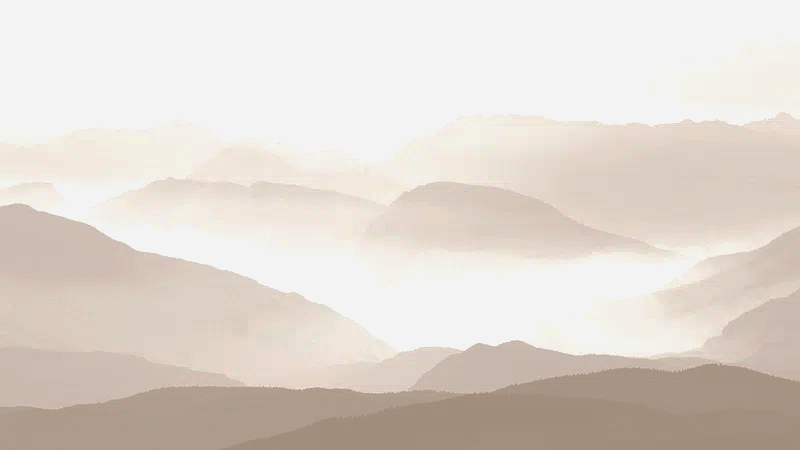 Brief Narratives of Past Participants
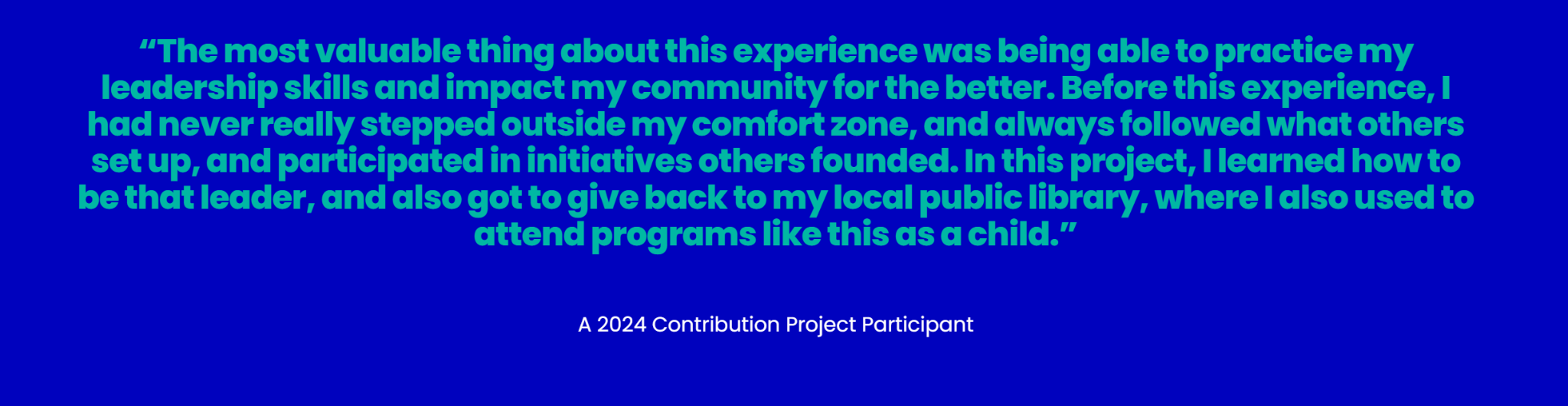 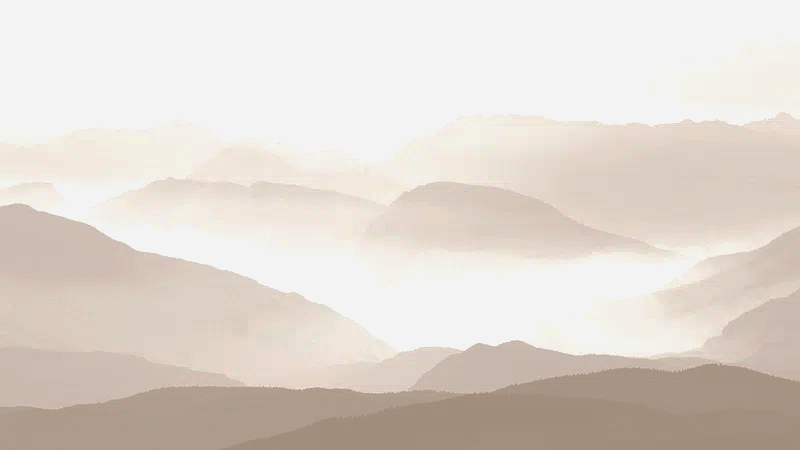 Brief Narratives of Past Participants
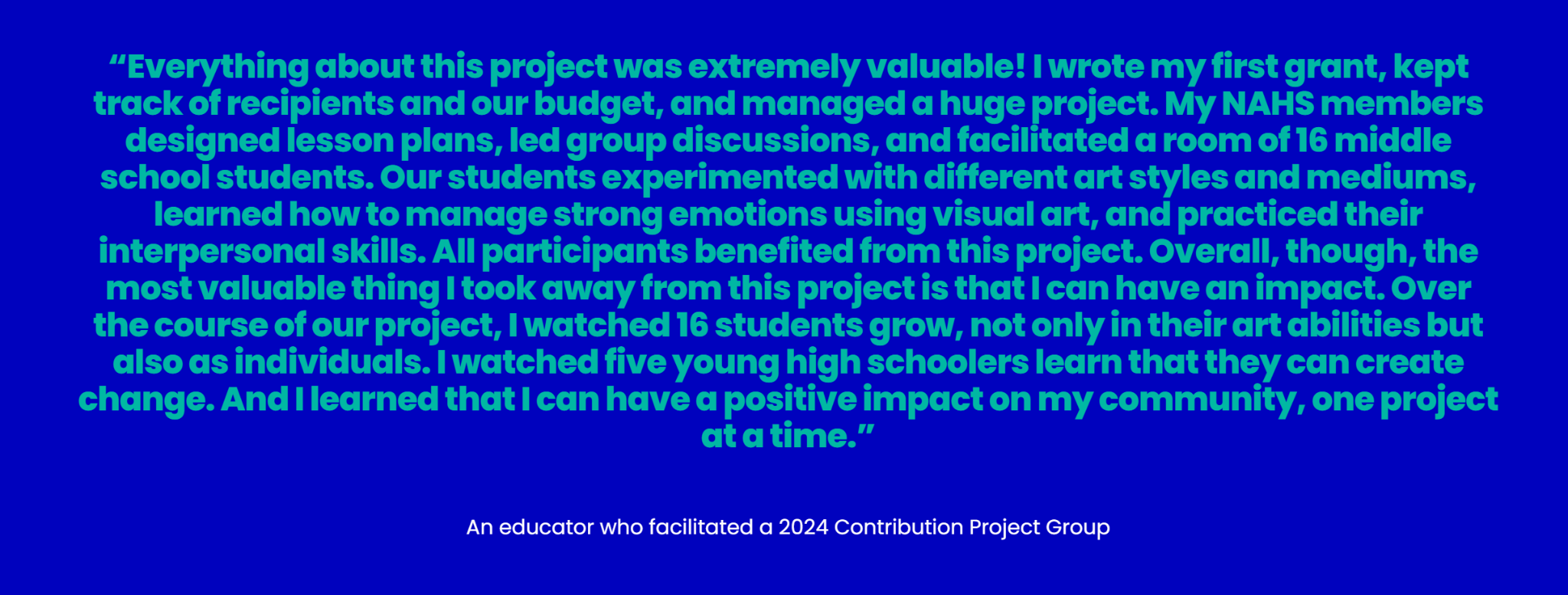 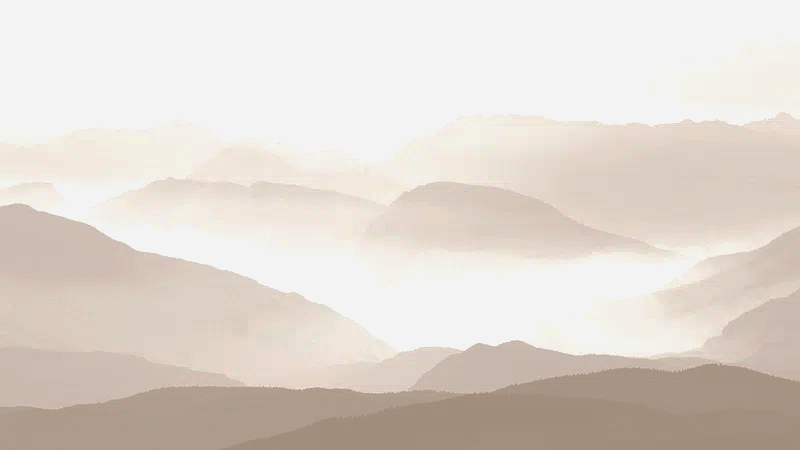 Summary of Findings
Contributors felt more purposeful:
on days that they worked on their contribution.
when they felt that they were making progress and nearing their overarching goal.

Degree of perceived difficulty regarding working on their contribution had no impact on their daily sense of purpose.

Qualitative narratives provided give a potential glimpse into why the quantitative data indicated a desirable relationship between daily purpose and their contribution efforts.
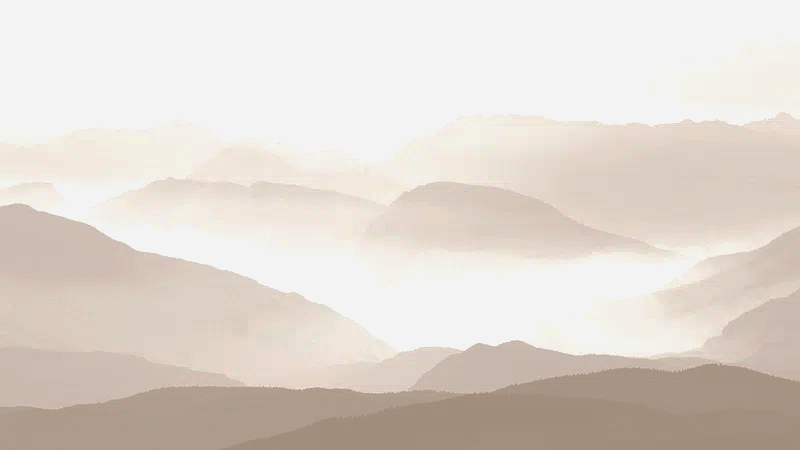 Think about your own organization and discuss the following with your group:
What are ways that youth are encouraged to contribute?

What might pose as barriers for youth to contribute?

How necessary are these barriers?
Breakout Group: Part 1
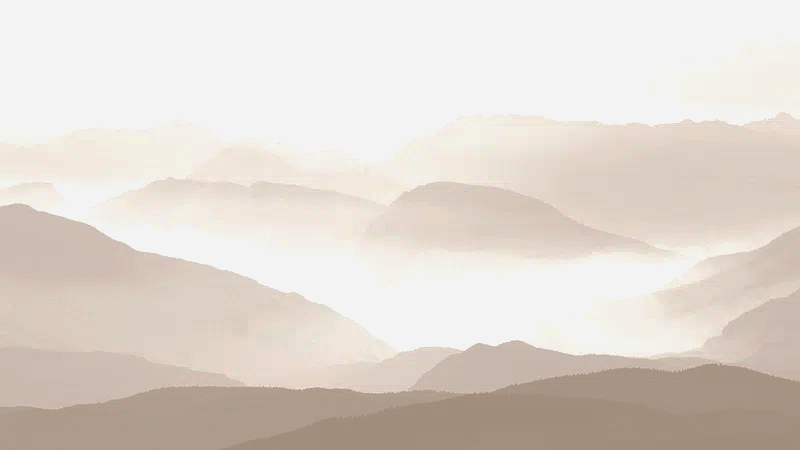 Think about your own organization and discuss the following with your group:
What are ways that the barriers which you identified may be mitigated?
Breakout Group: Part 2
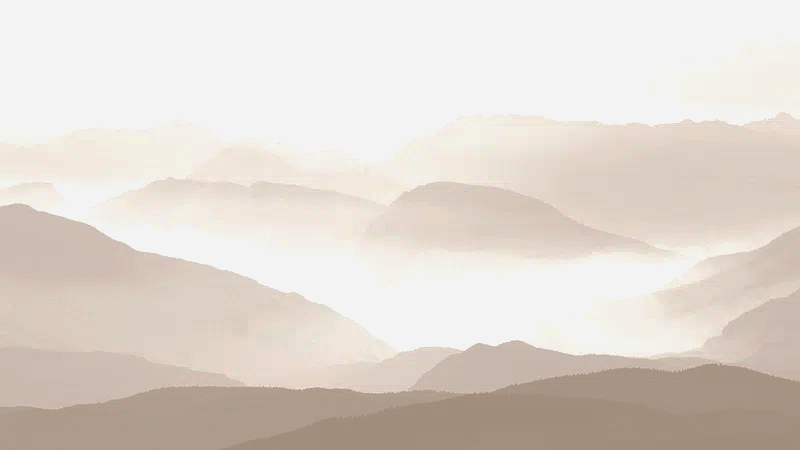 Summary
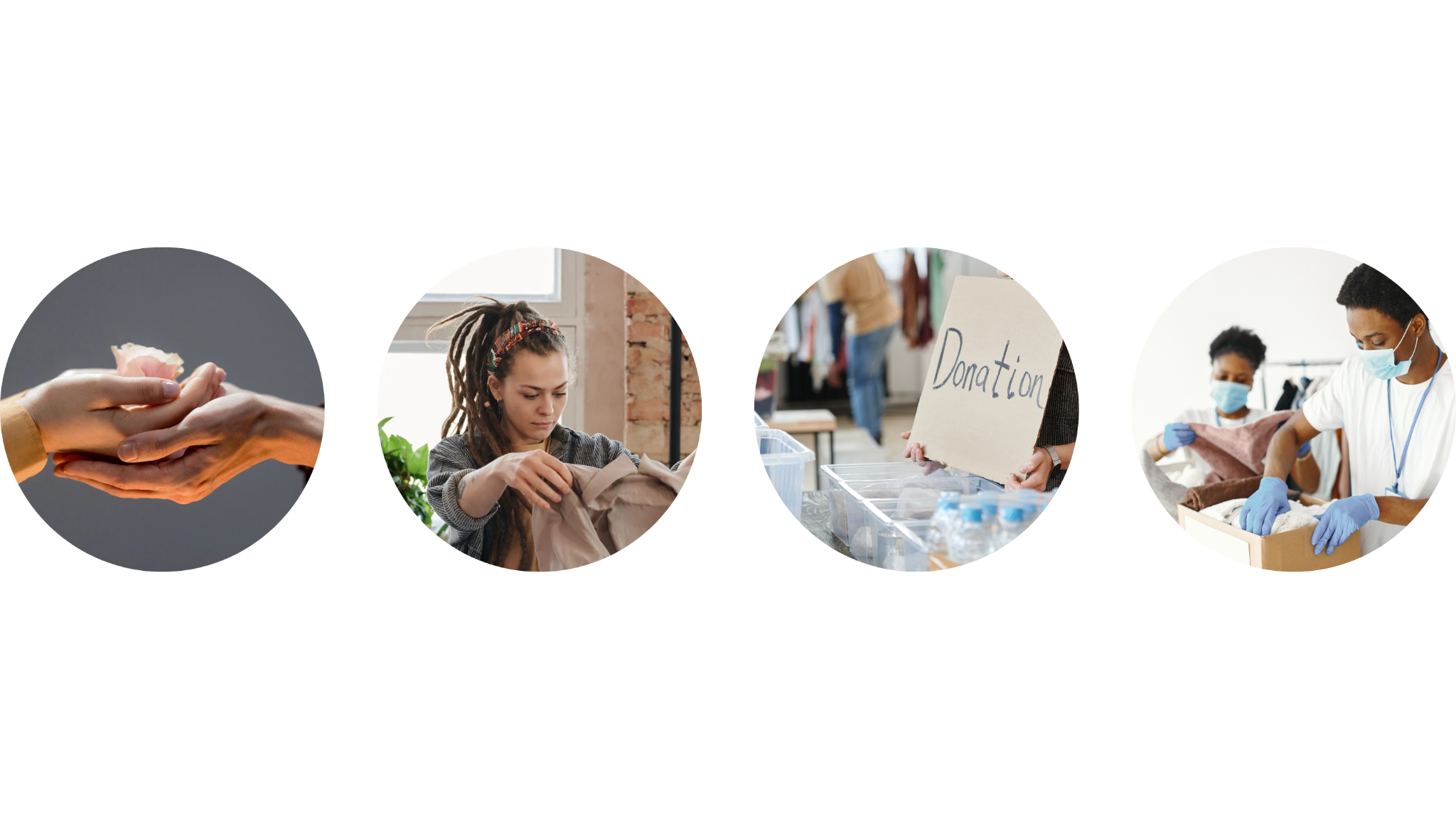 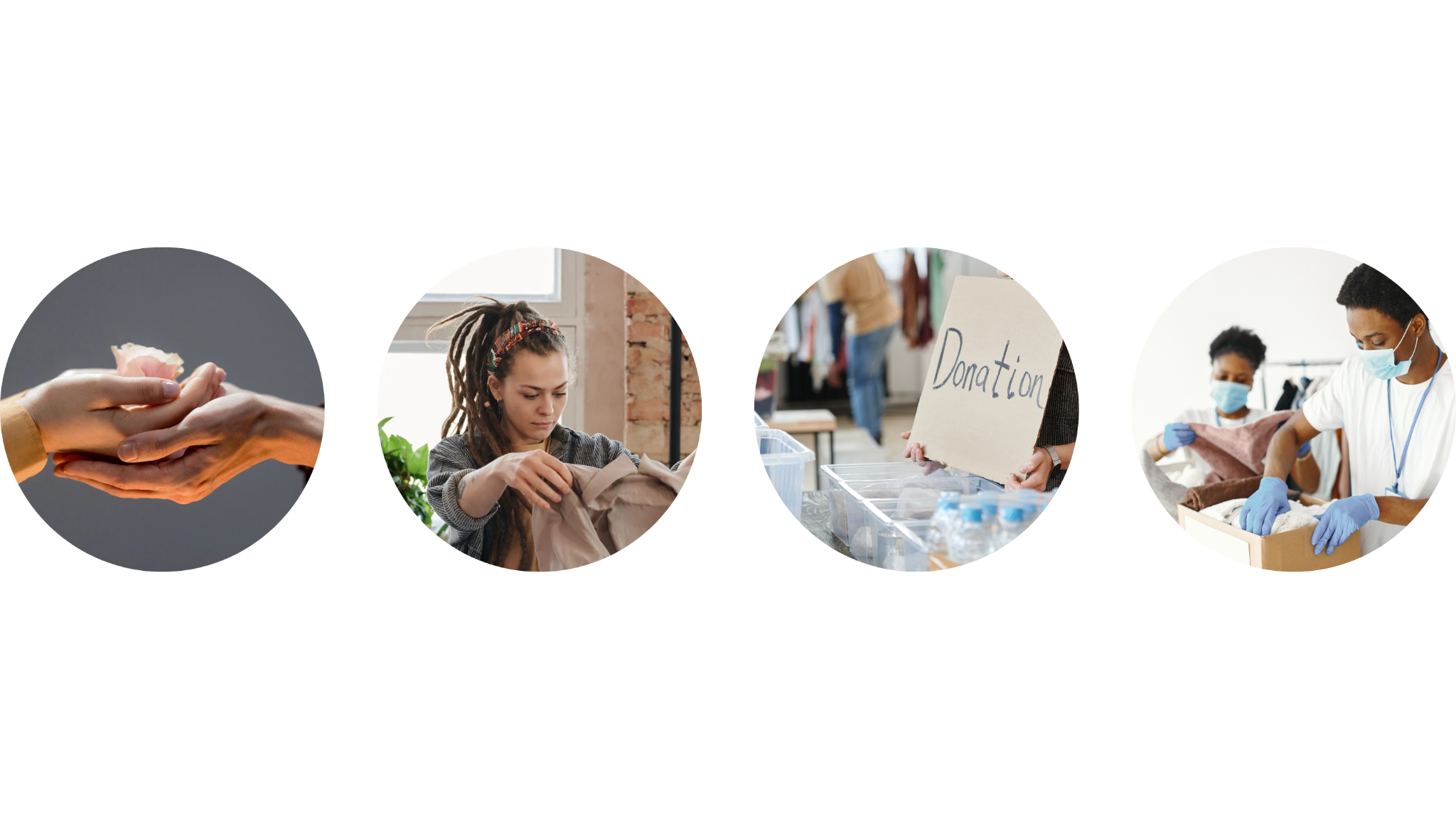 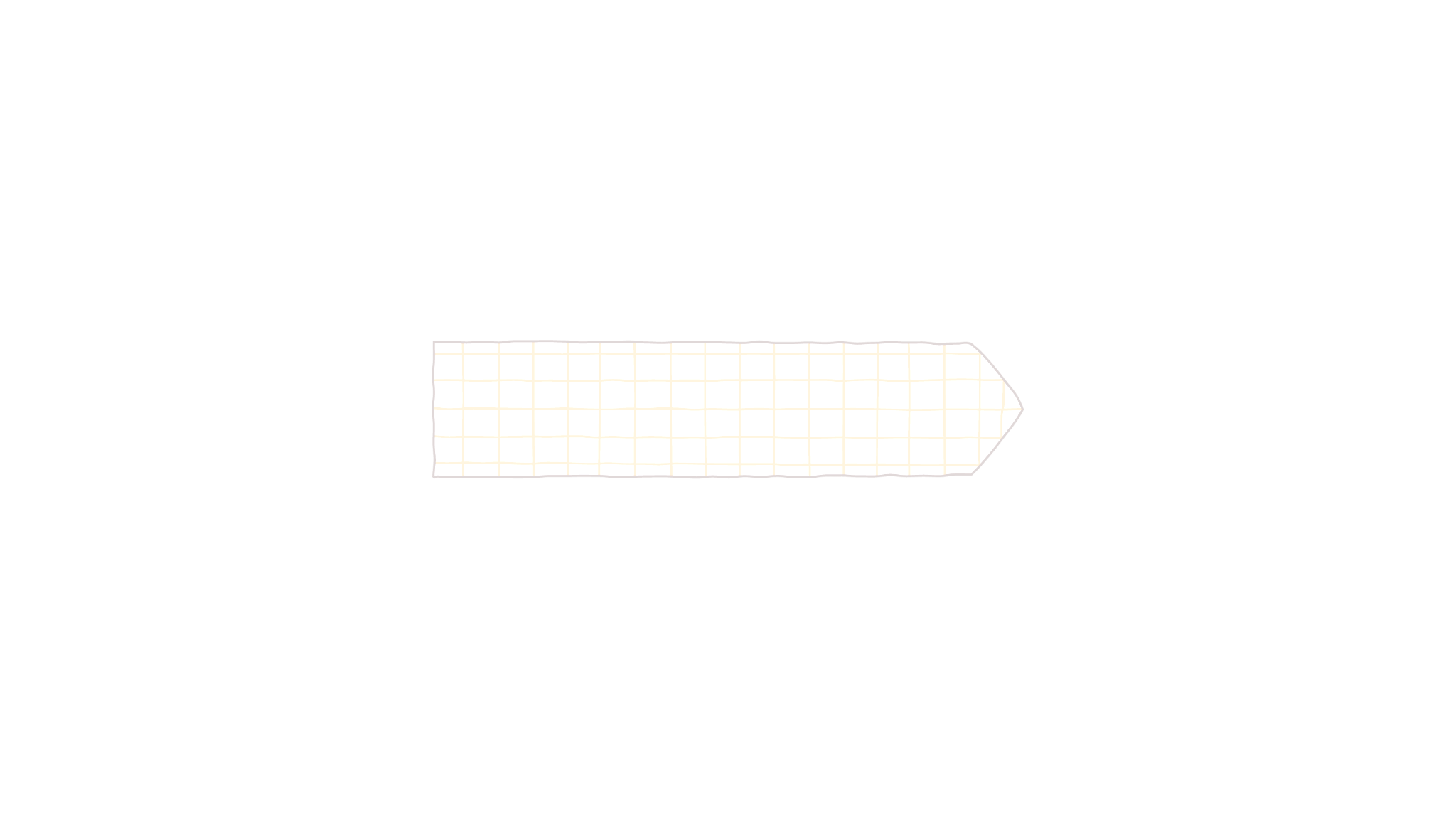 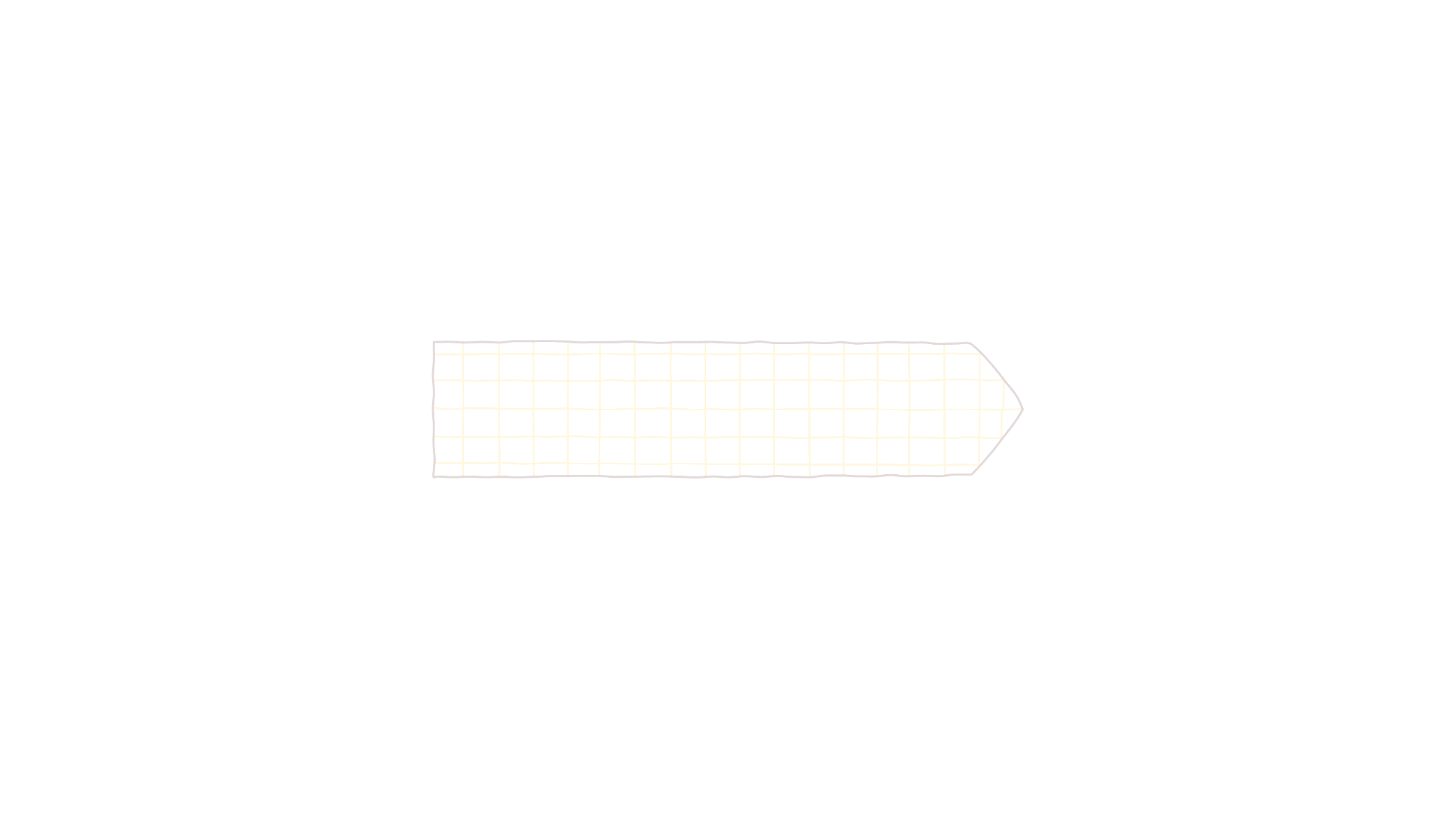 Contribution may be seems like a viable avenue for youth purpose development.
Purpose is a cultivable resource.
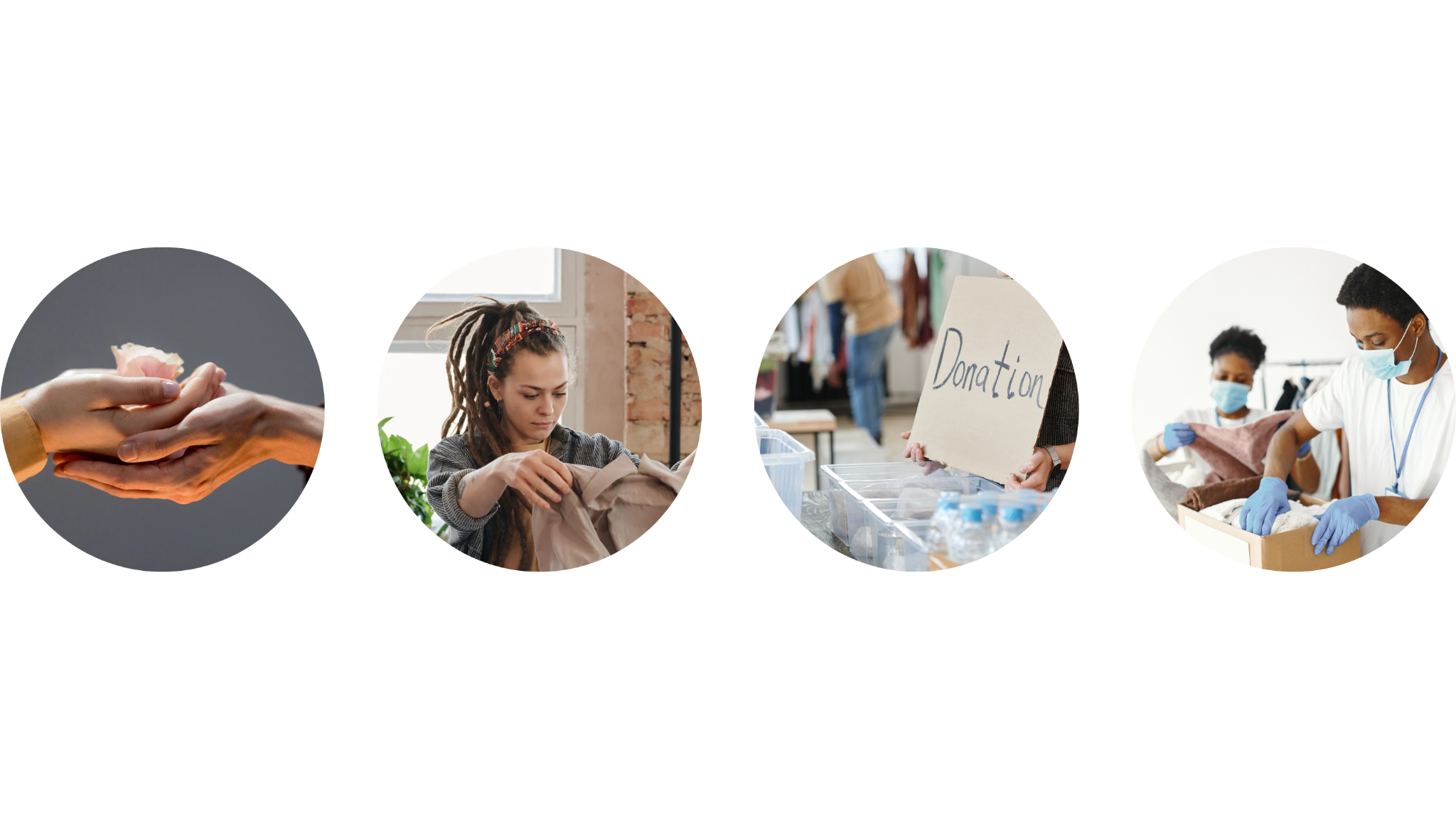 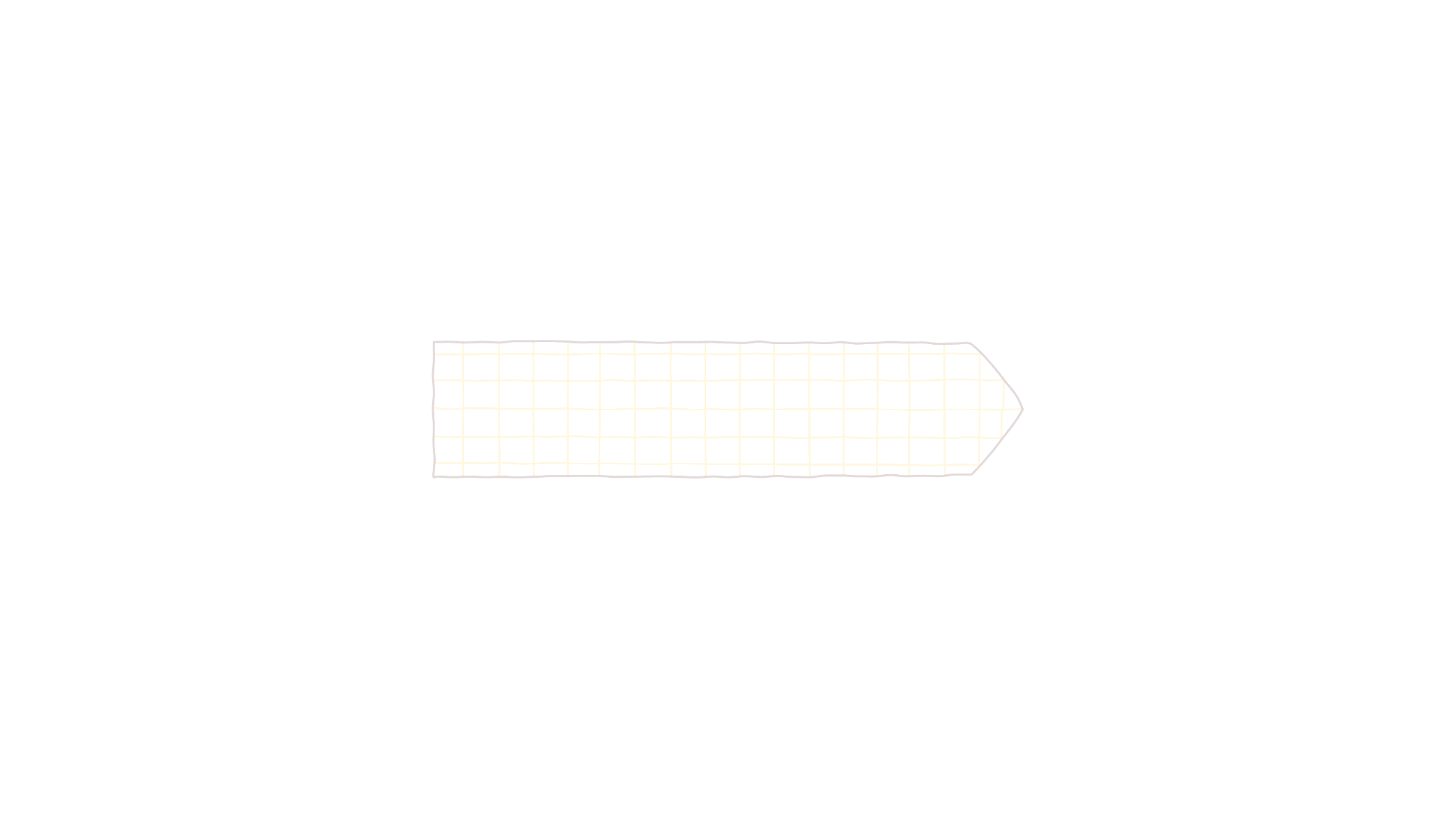 There are actionable ways to incorporate youth contribution in our existing programmatic structures.
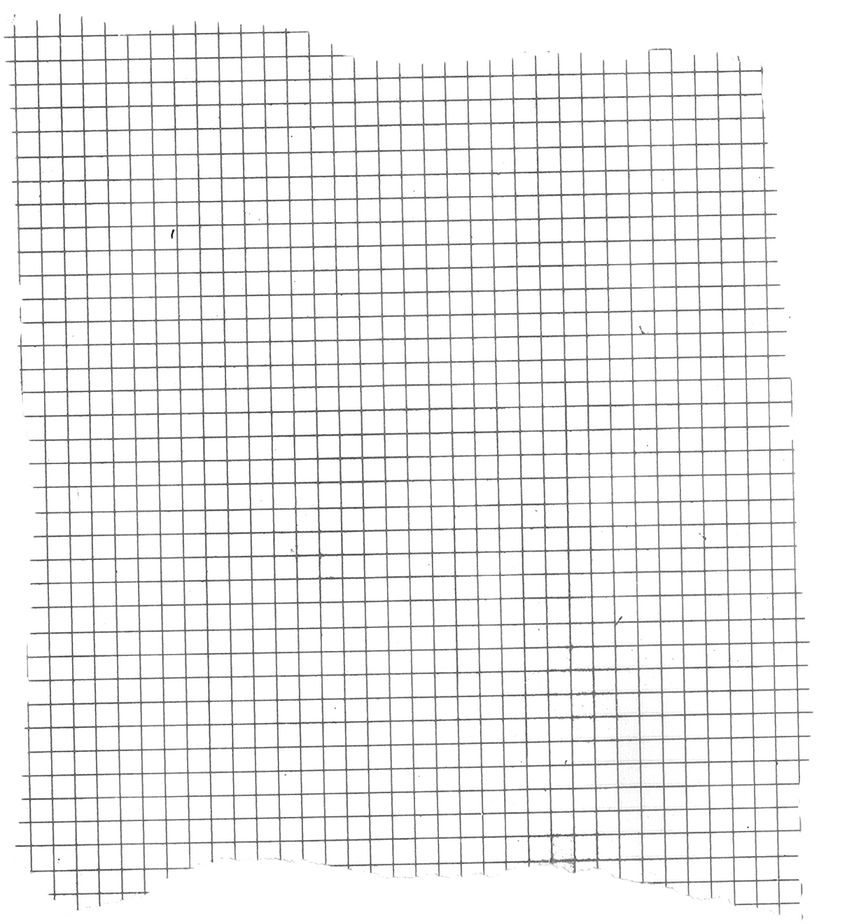 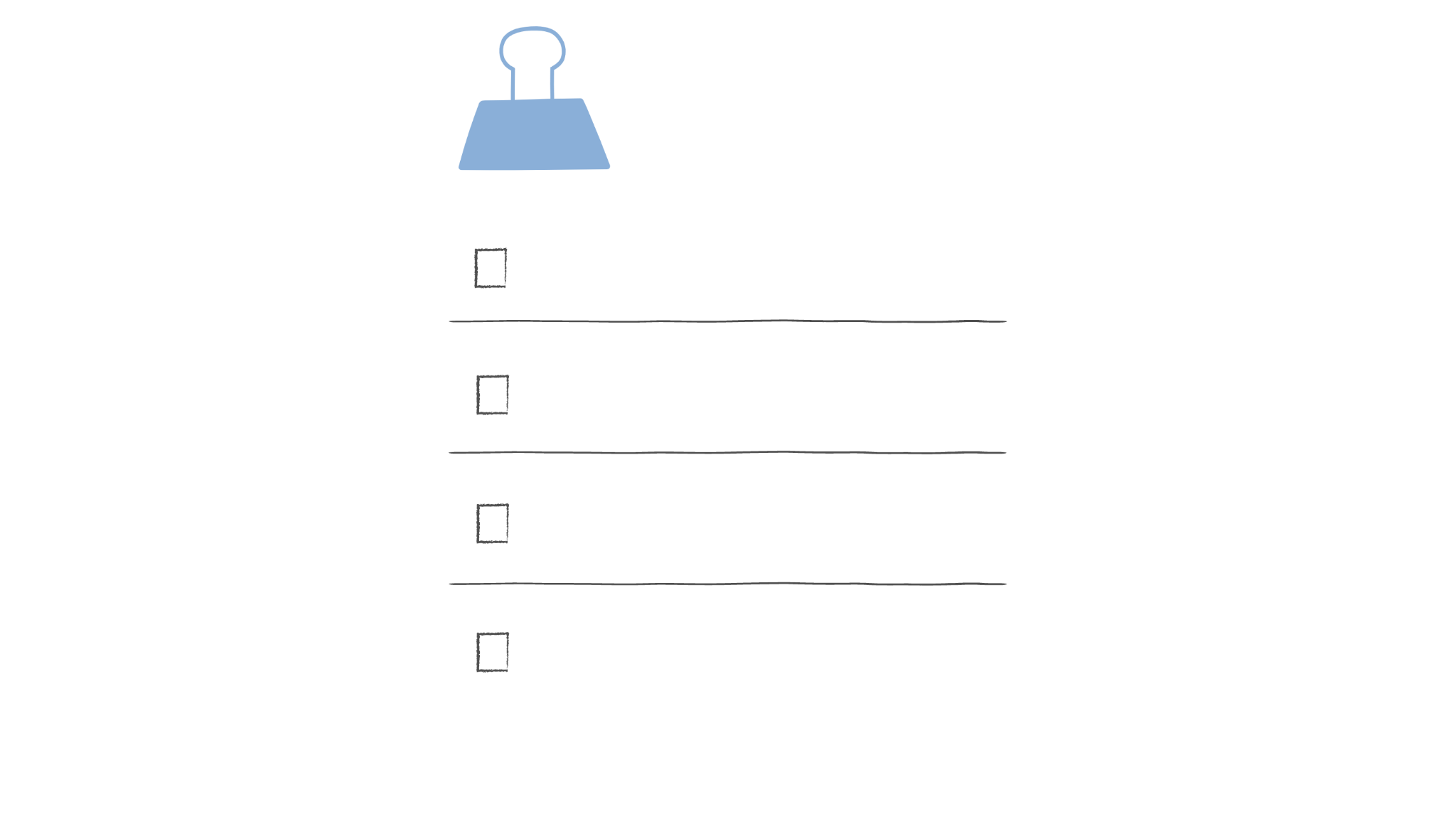 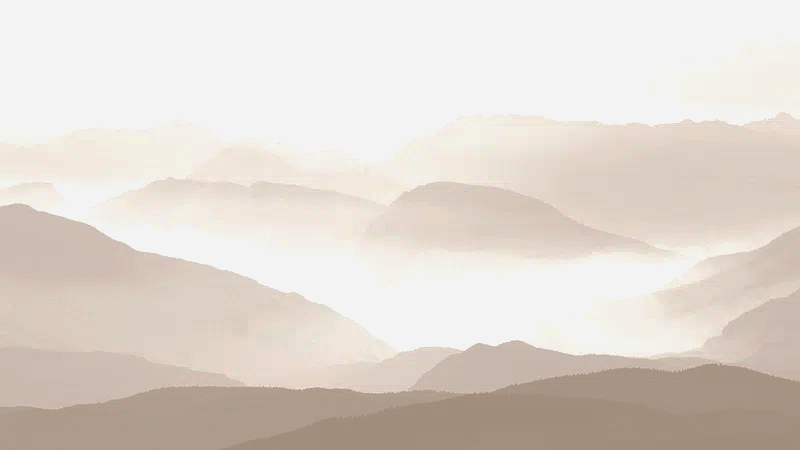 Call us
Social Media
(607) 254-5125
@prydecornell
Thank You and Stay In Touch!
hello@contributionproject.org
Email
Website
contributionproject.org
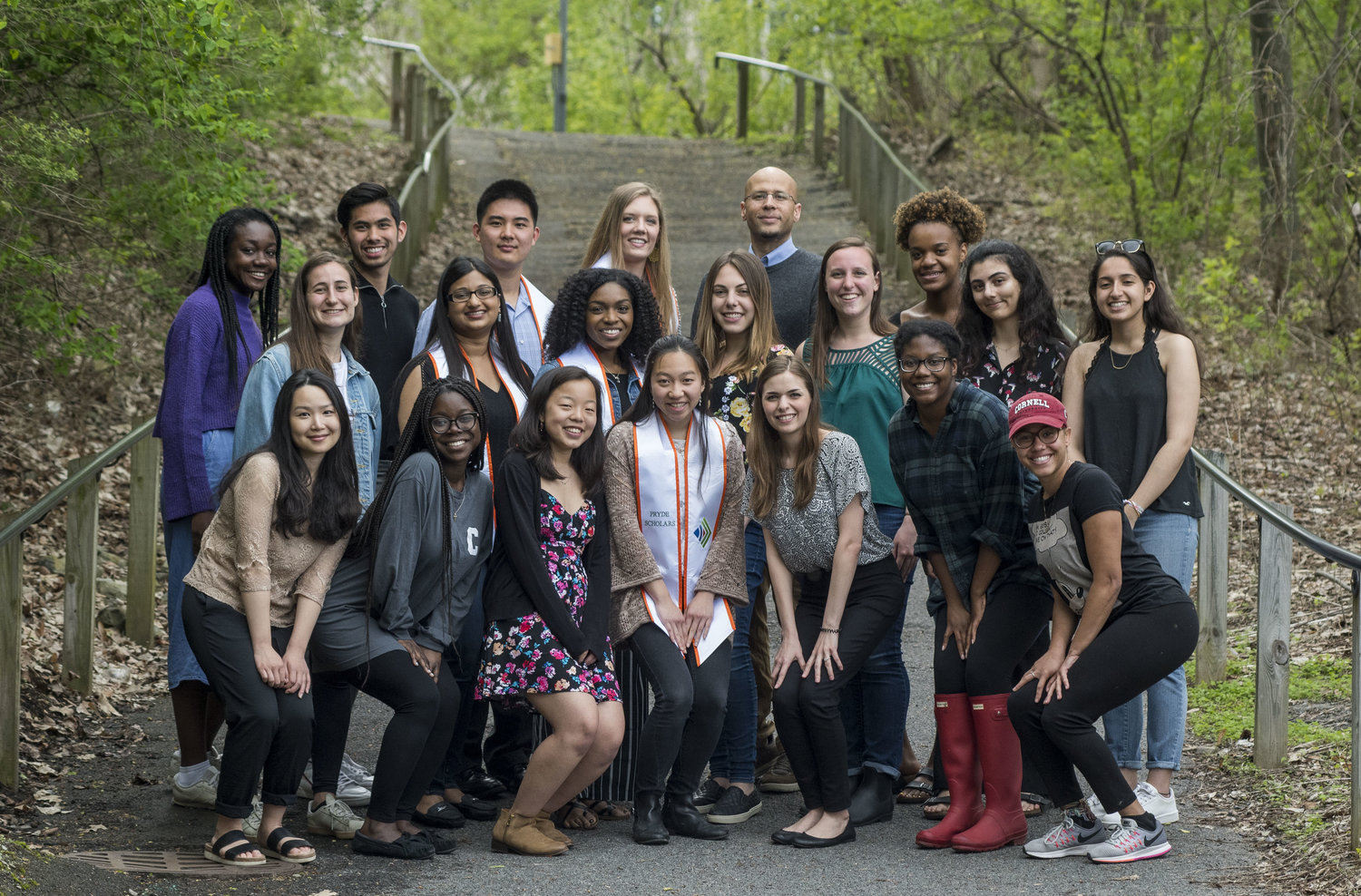 cjd248@cornell.edu
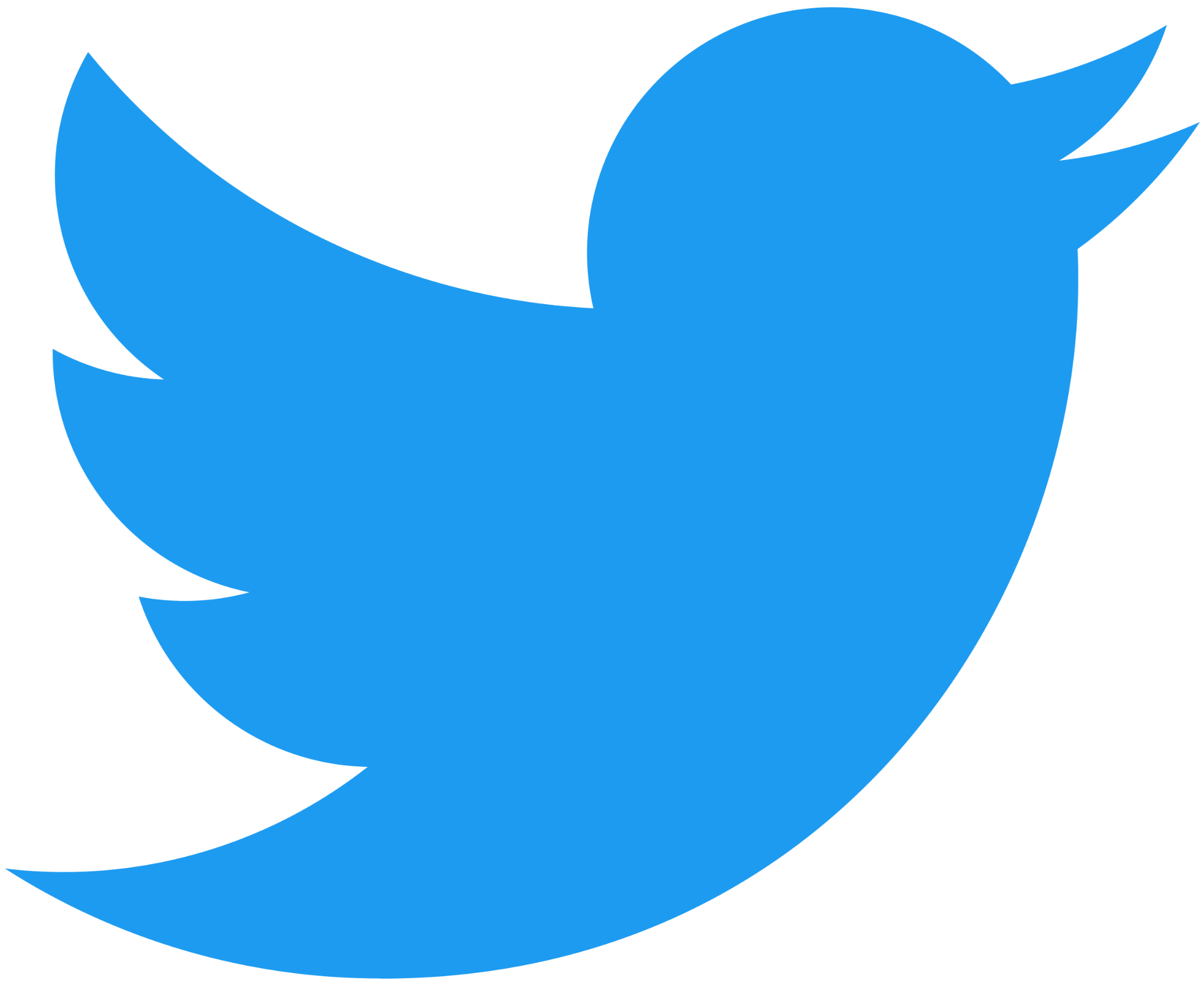 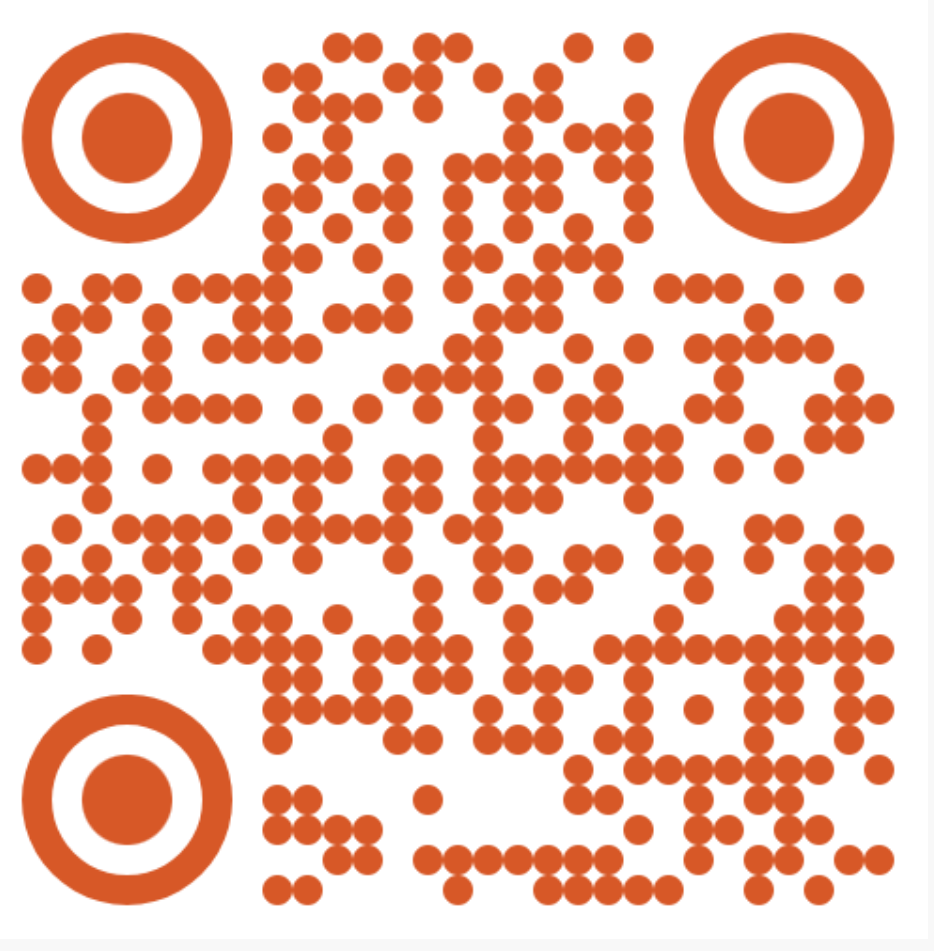